D03-E01-E02 Infrastructure
Giuseppe Aprigliano
Lead Instrument Engineer NMX
www.europeanspallationsource.se
IKON 11  September 15th, 2014
3D Graphical Rendering
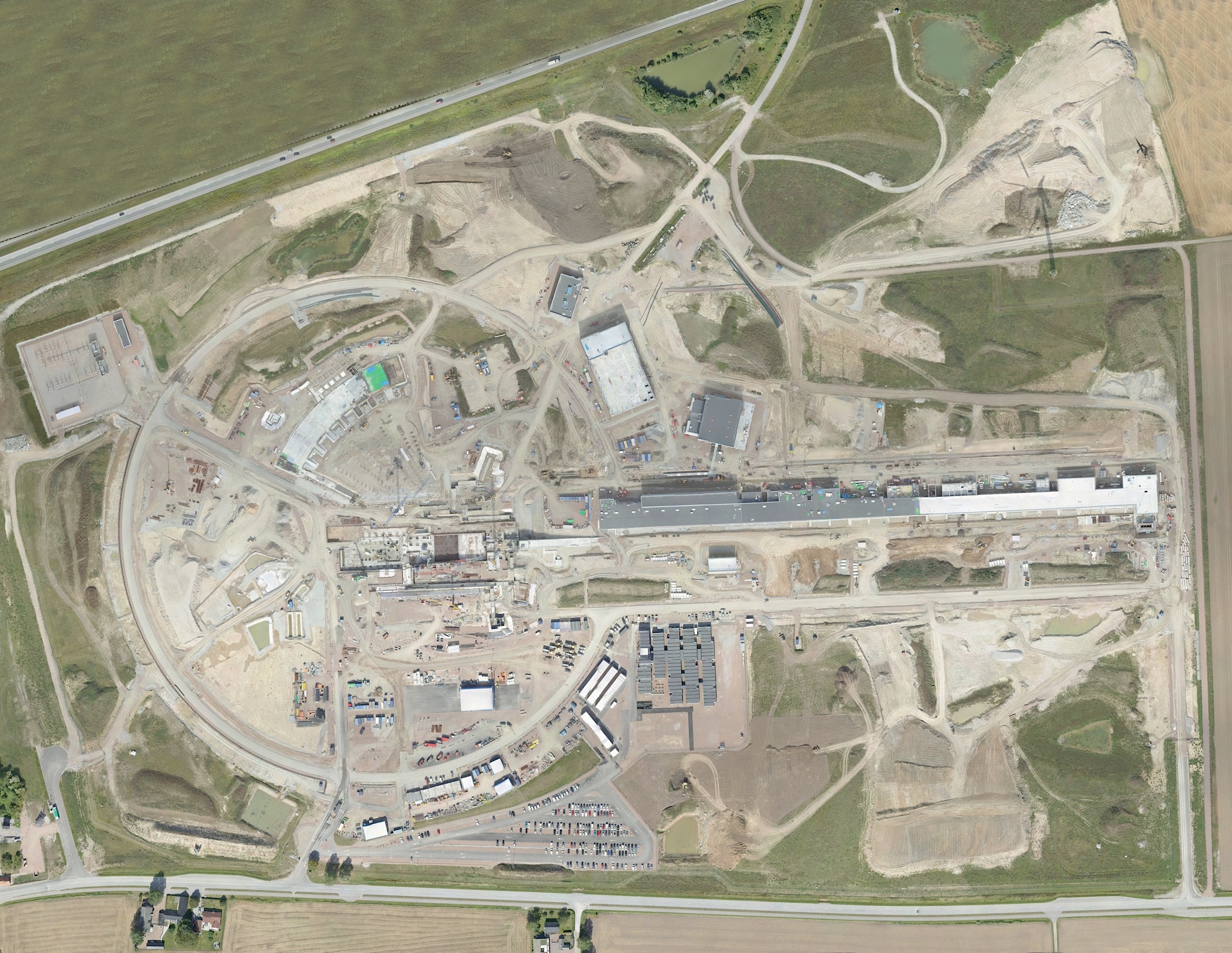 2
Summary
Halls and labs
Cranes and accessibility
Routing the infrastructure supply
Power and zones
Bunker and interface with CF
Logistics and NMX specific Infrastructure
Water distribution
Control hutches
Minutes will be taken
Question: What are the 3 main infrastructure issues currently hindering your design work (except bunker and extraction system!)
3
Instrument Halls and labs
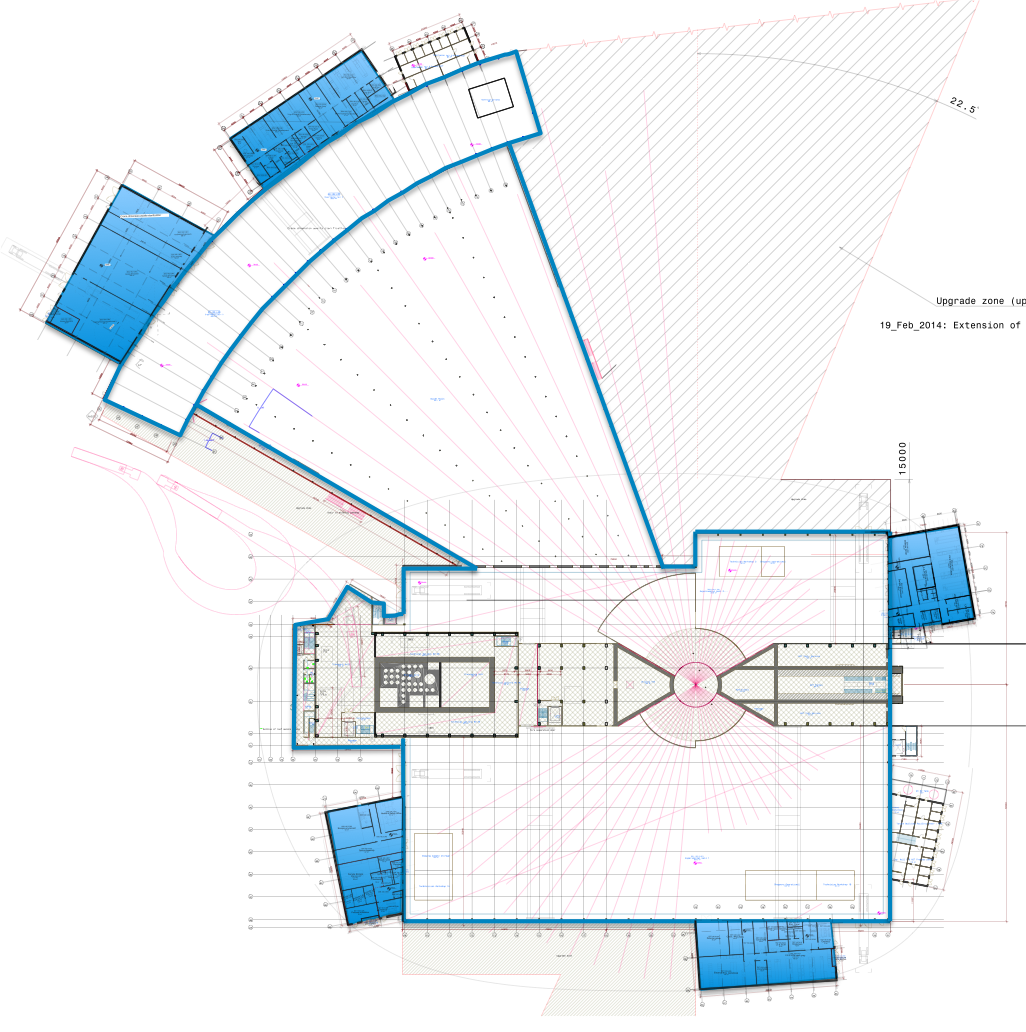 Hall 1
E1 Estia
E7 Vespa
E8 Skadi
S2 Odin
S4 Dream
S11 Vor
D07
1 × LS/SCM
1 × cold room

D08
1 × Basic chemistry
N
E04
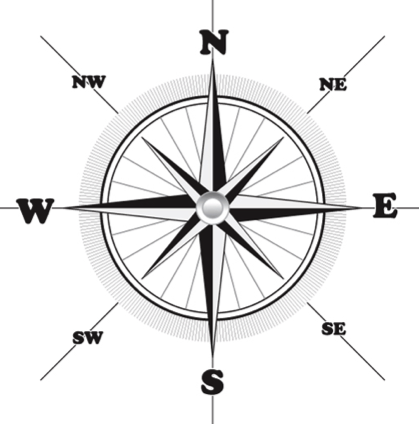 E03
Hall 2
N1 HR-NSE
N5 Freia
N7 Loki
D04
1 × LS/SCM 
1 × cold room
2 × instrument room
D03
E01
D04
E02
Hall3
W1 NMX
W2 Beer
W3 C-Spec
W4 Bifrost
W5 Miracles
W6 Magic
W7 T-Rex
W8 Heimdal
E03
1 × Engineering

E04
1 × LS/SCM
1 × cold room
1 × instrument room
1 × Basic chemistry
1 × characterisation
D02
D08
Total = 14 + RML
D01
4
Courtesy: P.Henry
D07
E03
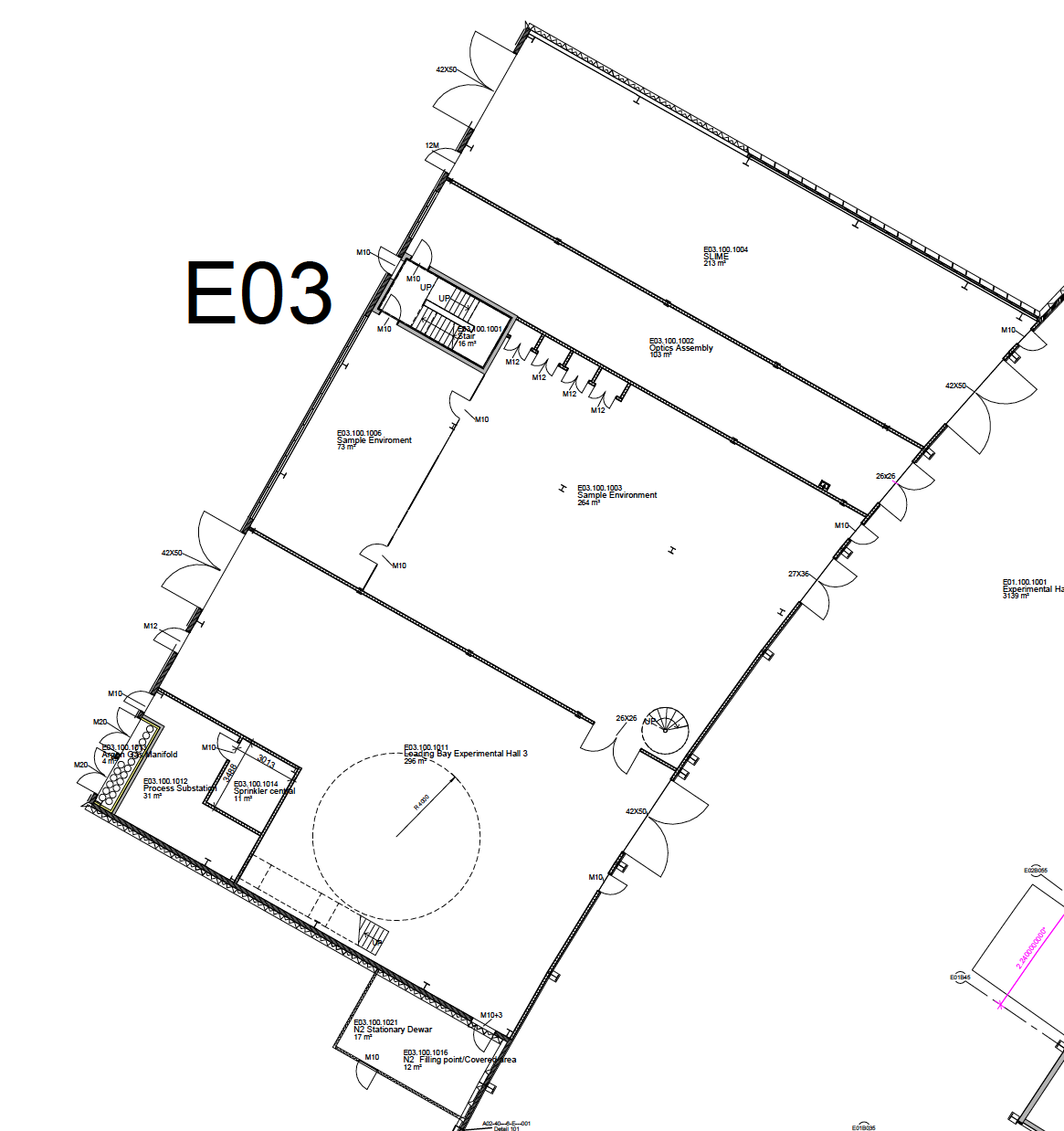 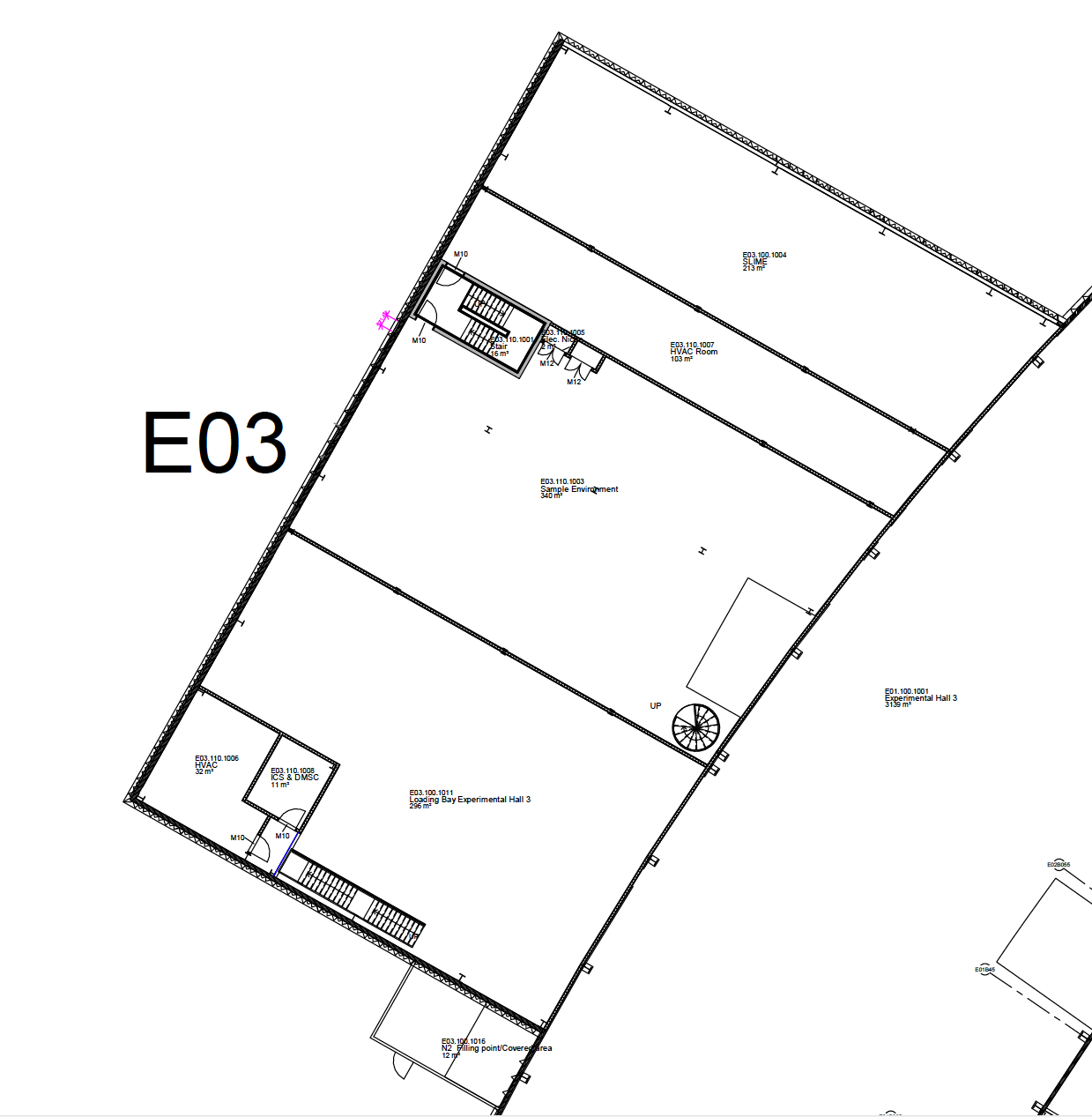 Level 100
Level 110
Slime
Optics assembly
Sample environment
Loading Bay
5
E04
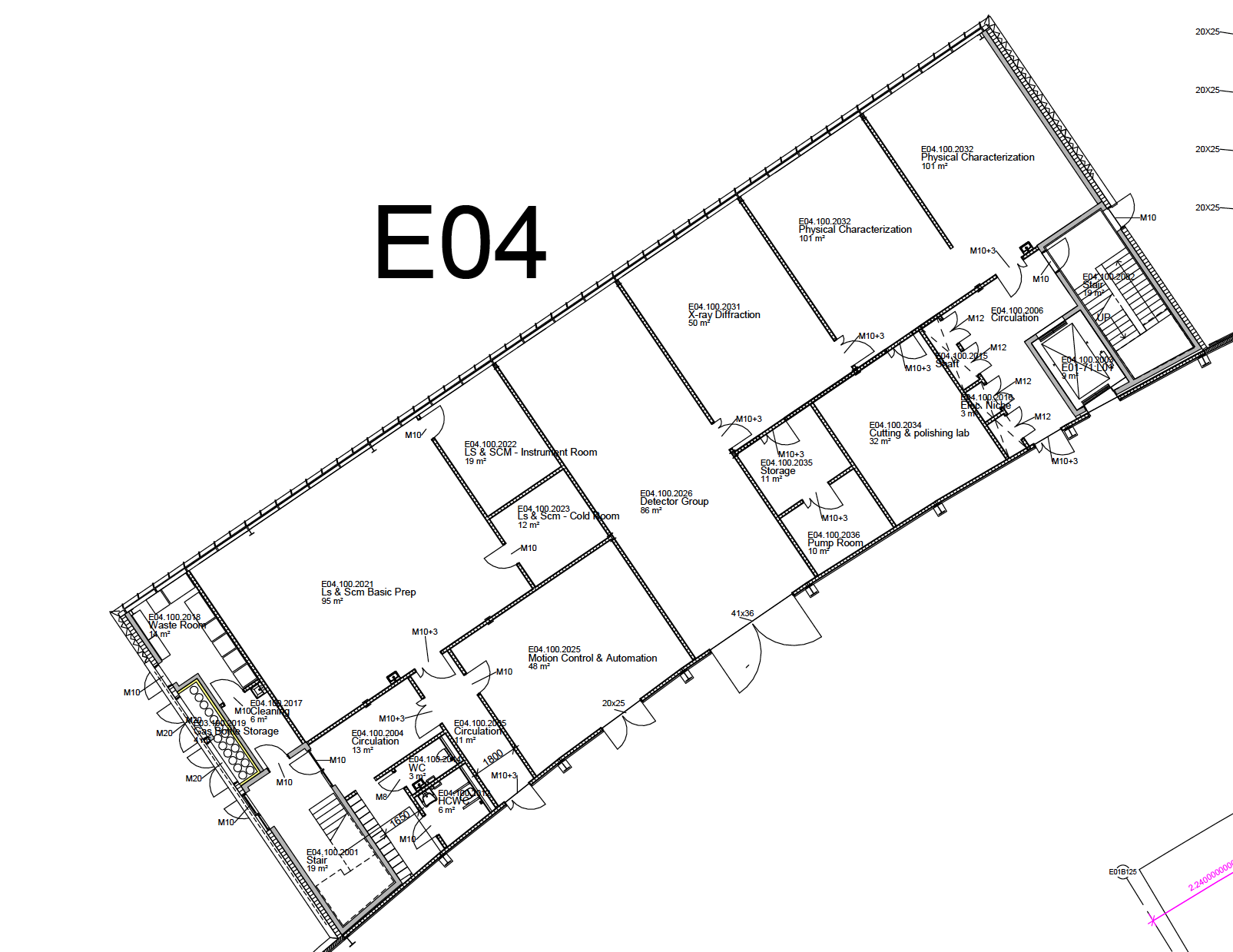 Level 100
Level 110
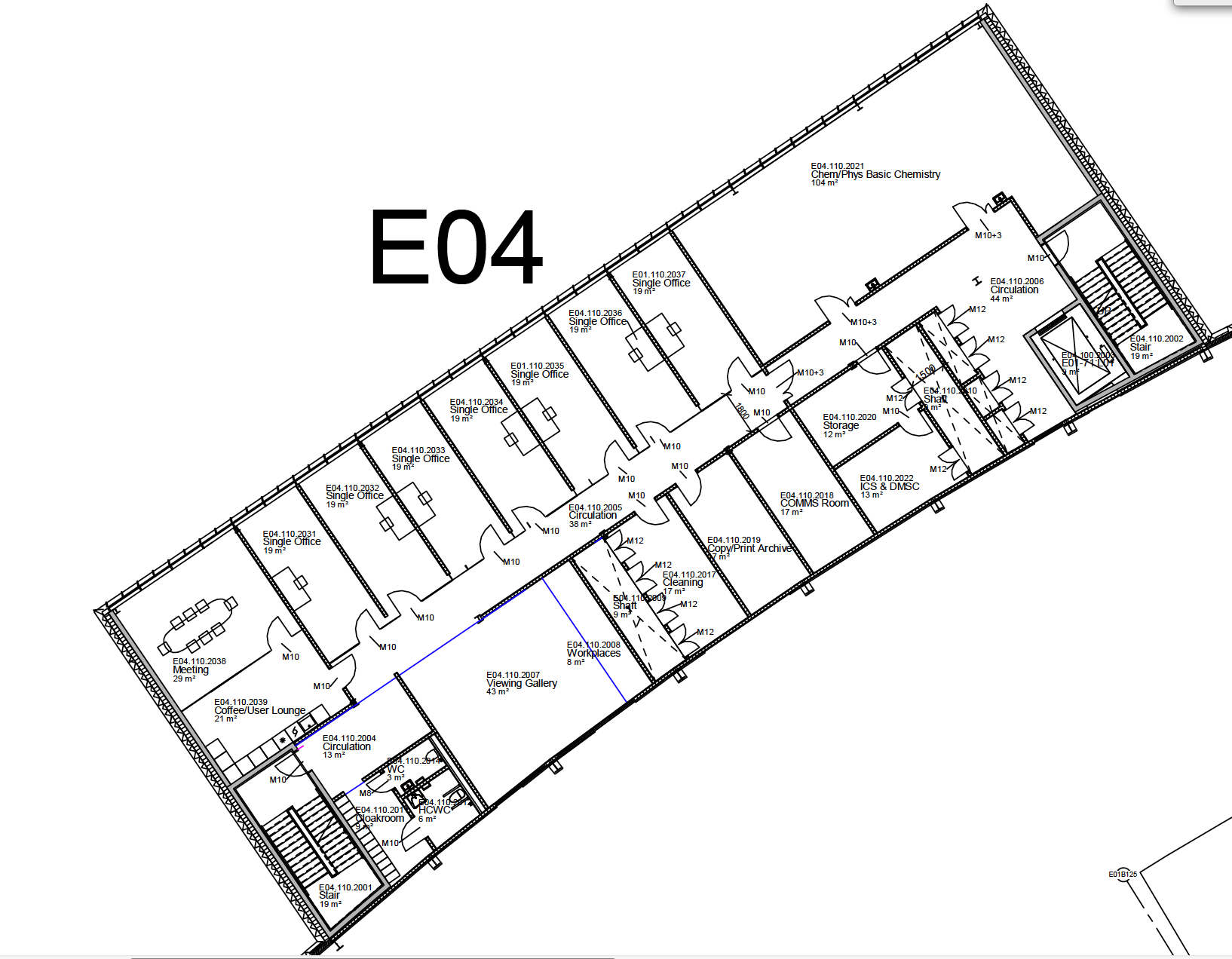 Detectors
MCA
6
Floor capacity and floor levelin D01, D03, E01, E02.
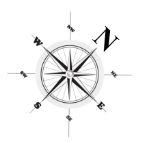 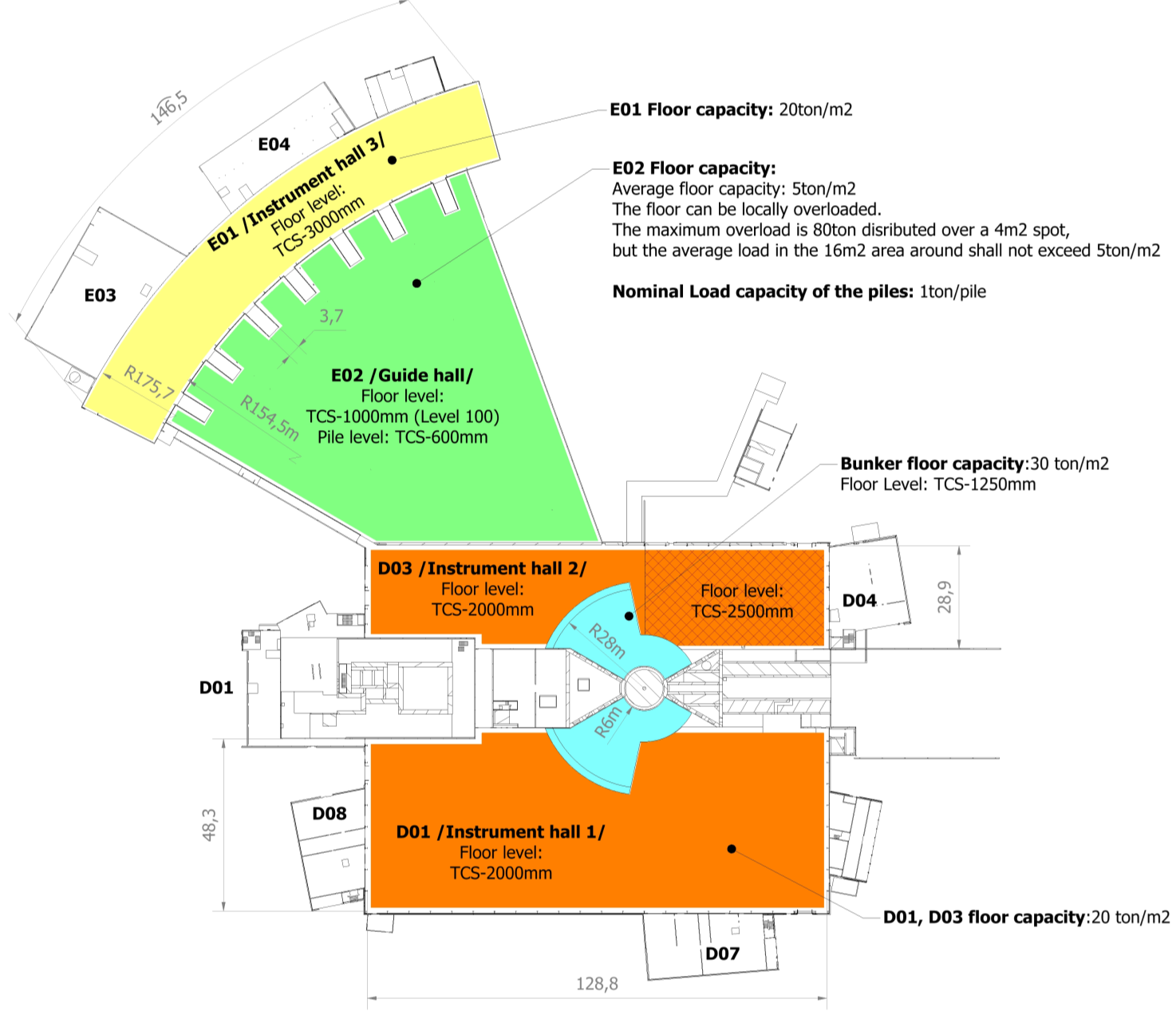 Floor settlement requirement under the instruments 

The floor in the experimental halls and bunker area will due to dynamics loading have a stability for elastic movement.: 3mm

Stability for creep/deformation over the lifespan of the facility: 3mm
[Speaker Notes: Energy
Climate
Health
Agriculture
Digital society]
Floor capacity and floor levelin D01, D03, E01, E02.
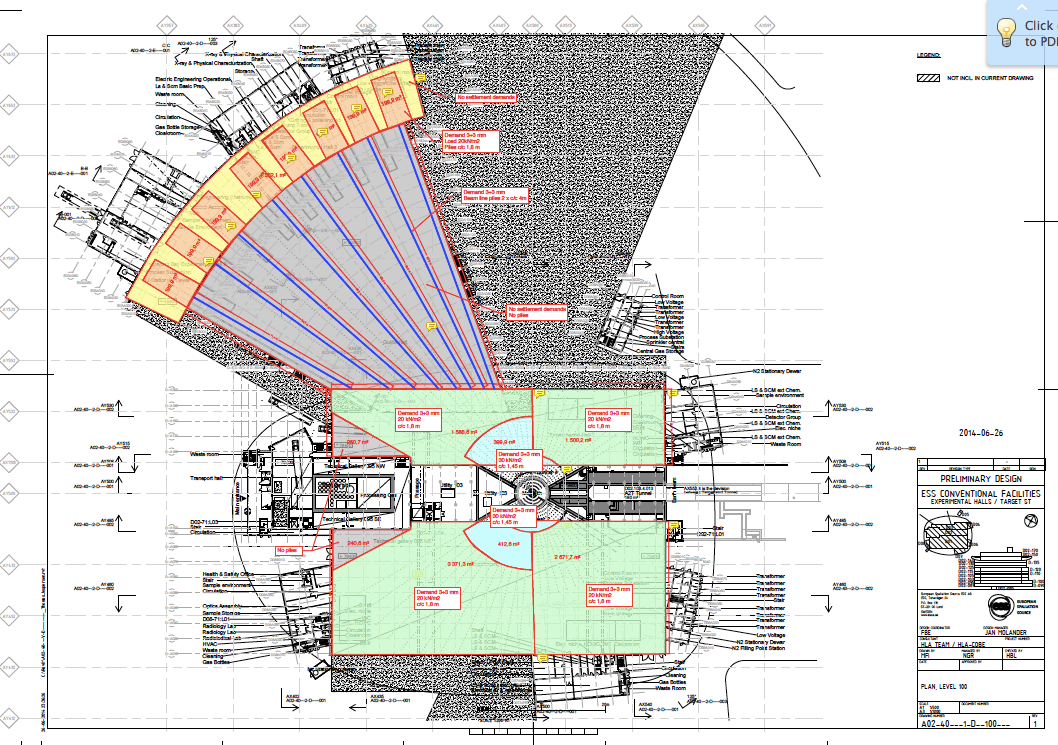 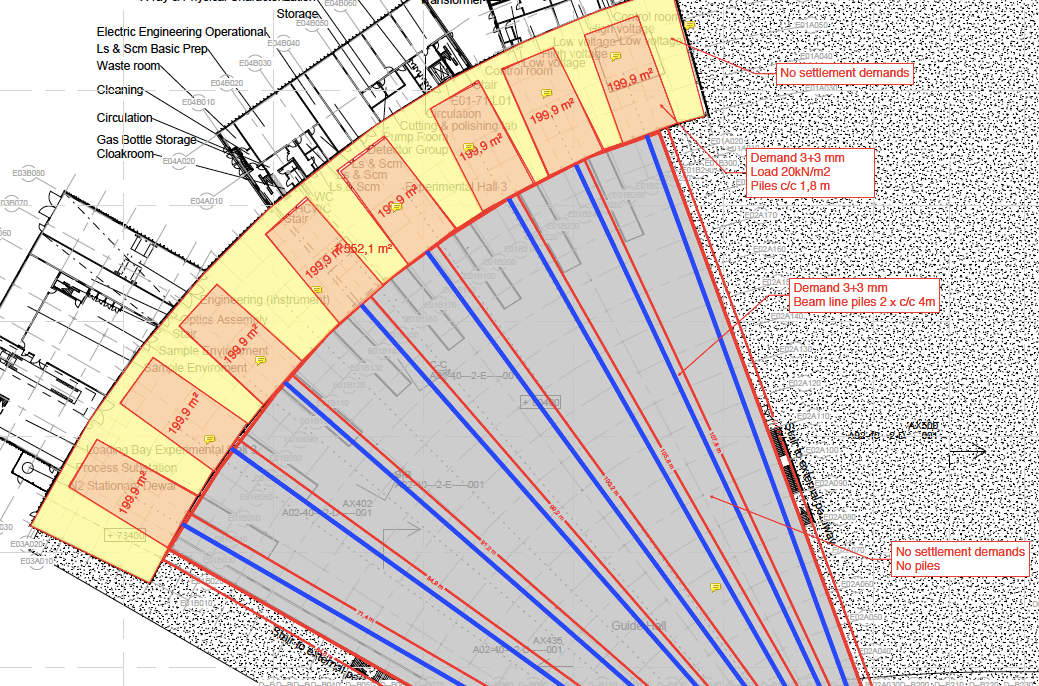 8
Floor capacity and floor levelin D01, D03, E01, E02.
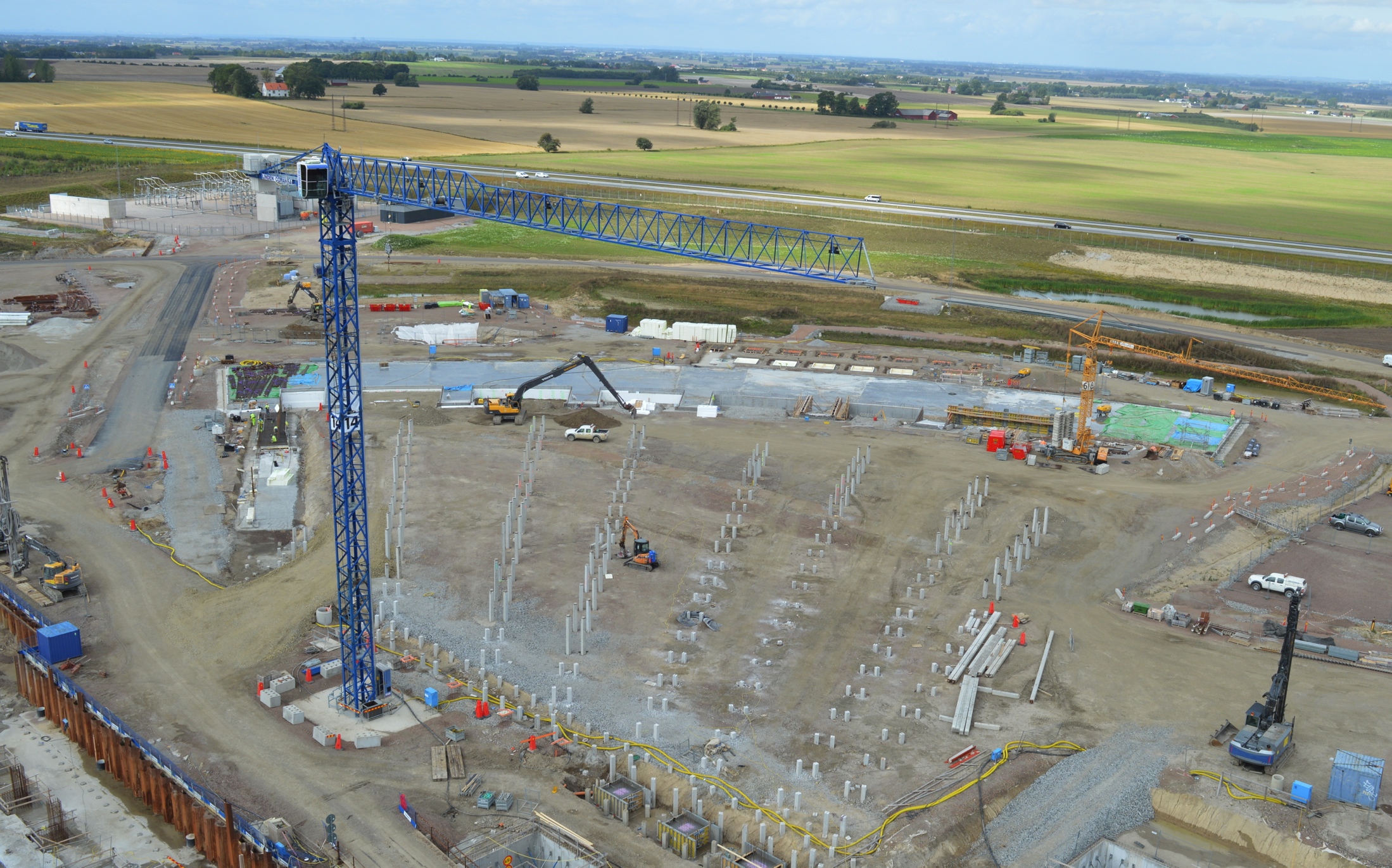 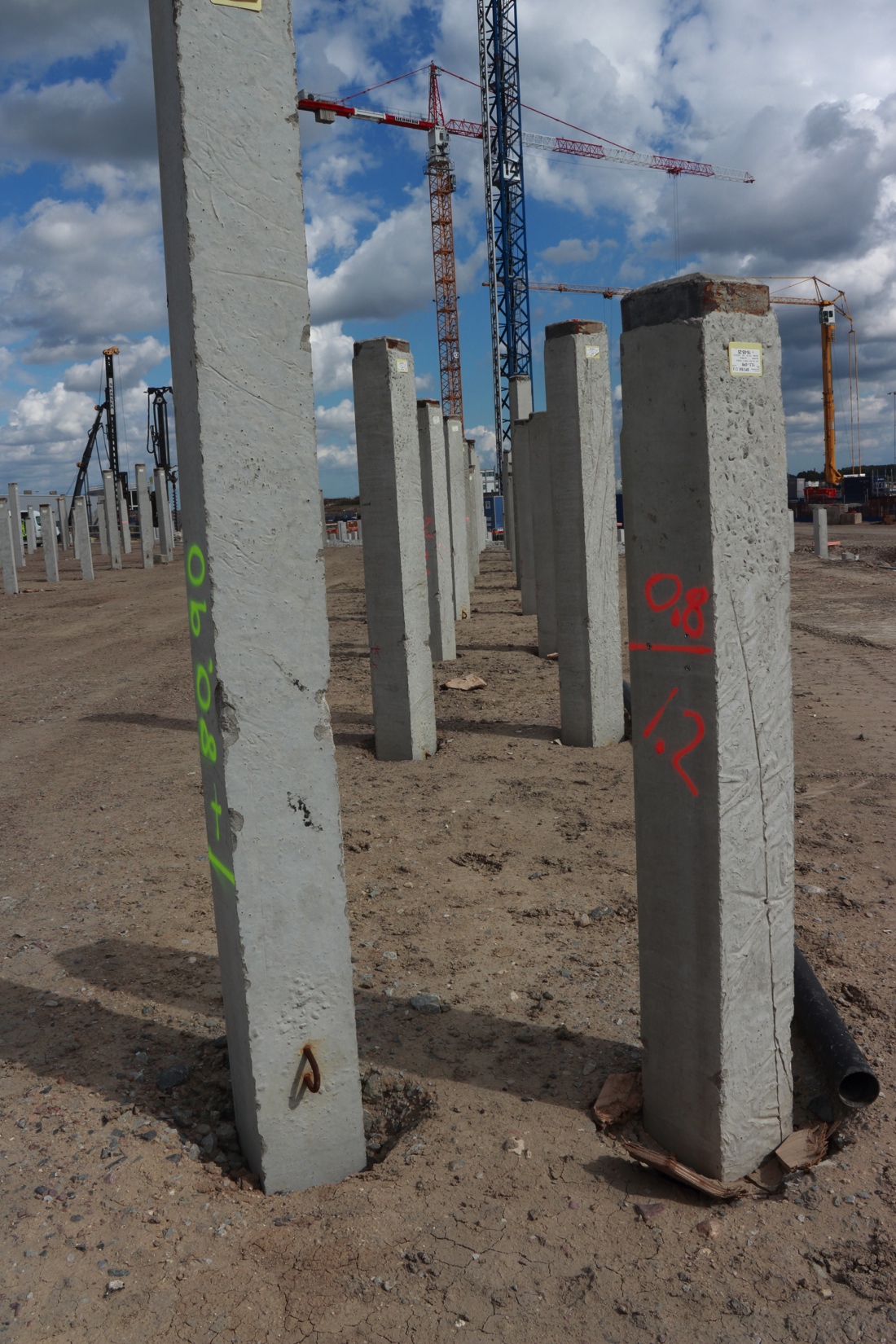 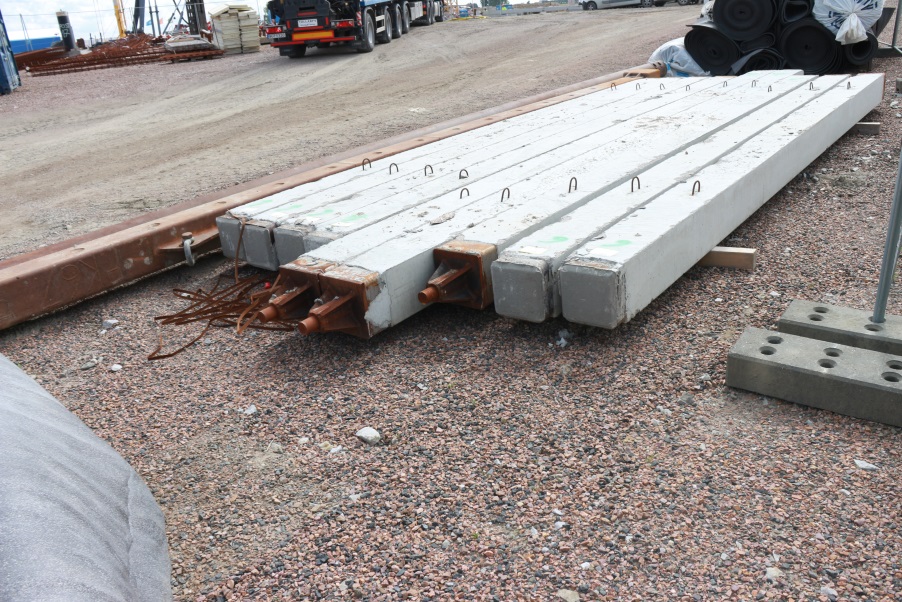 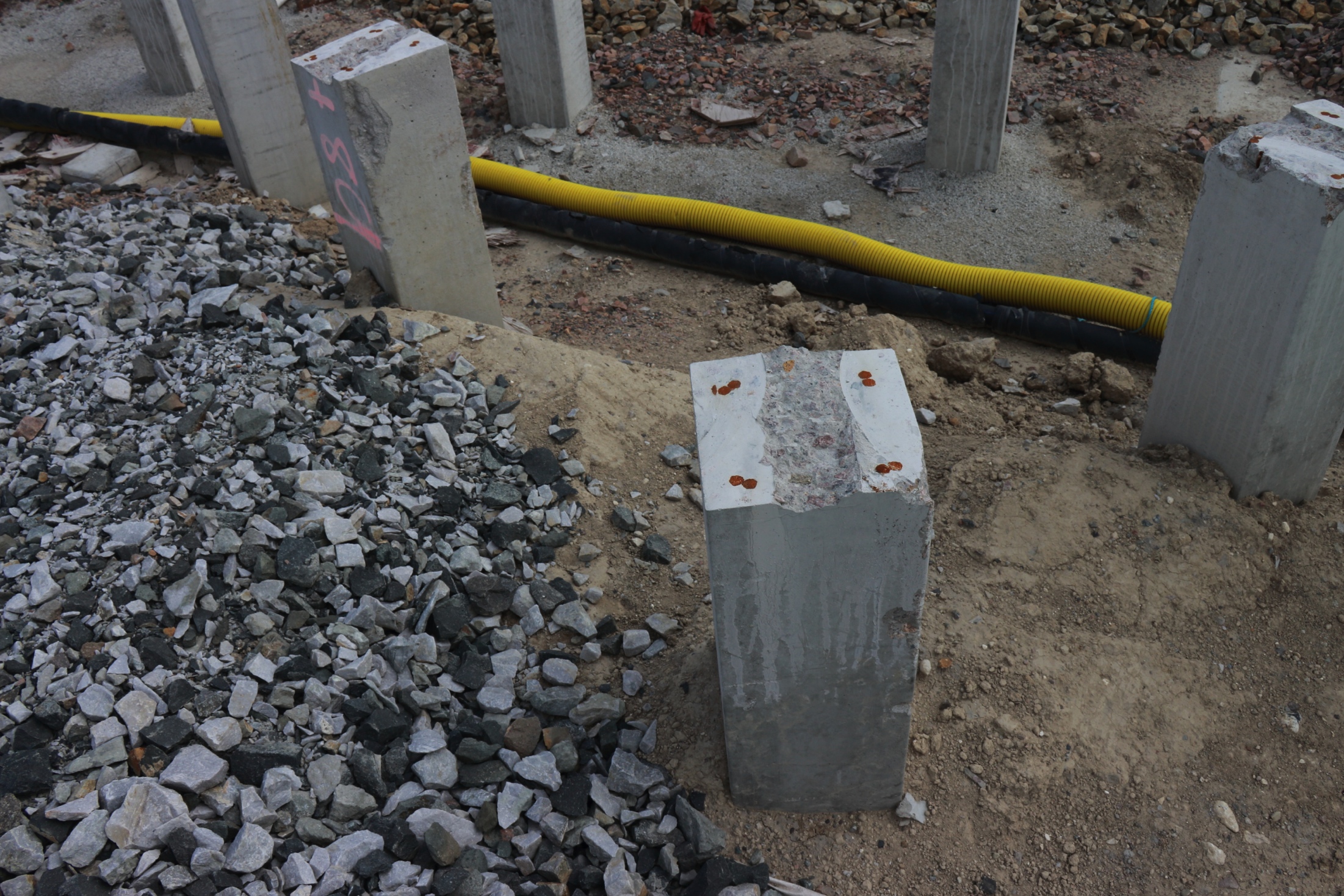 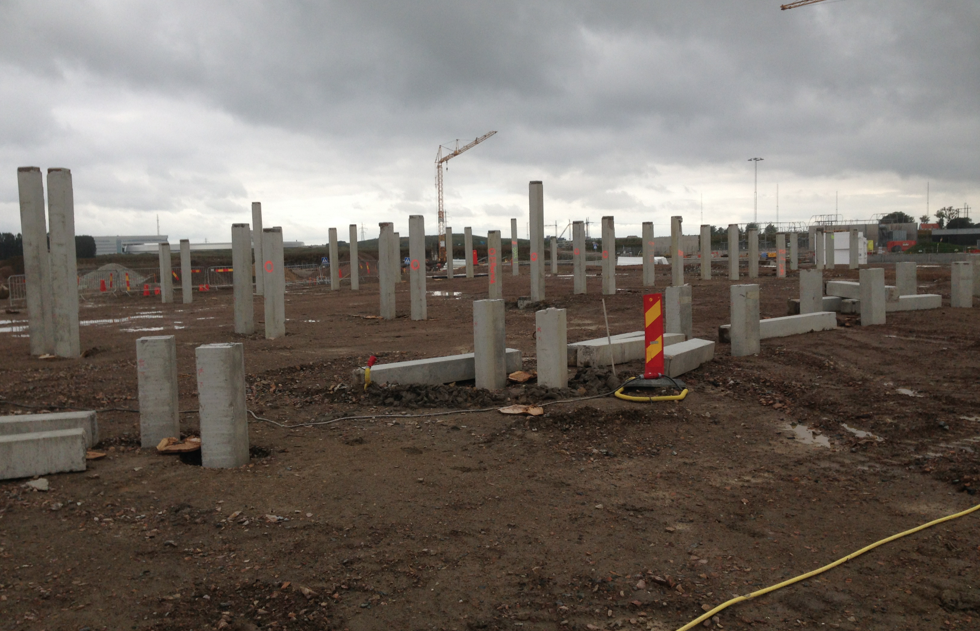 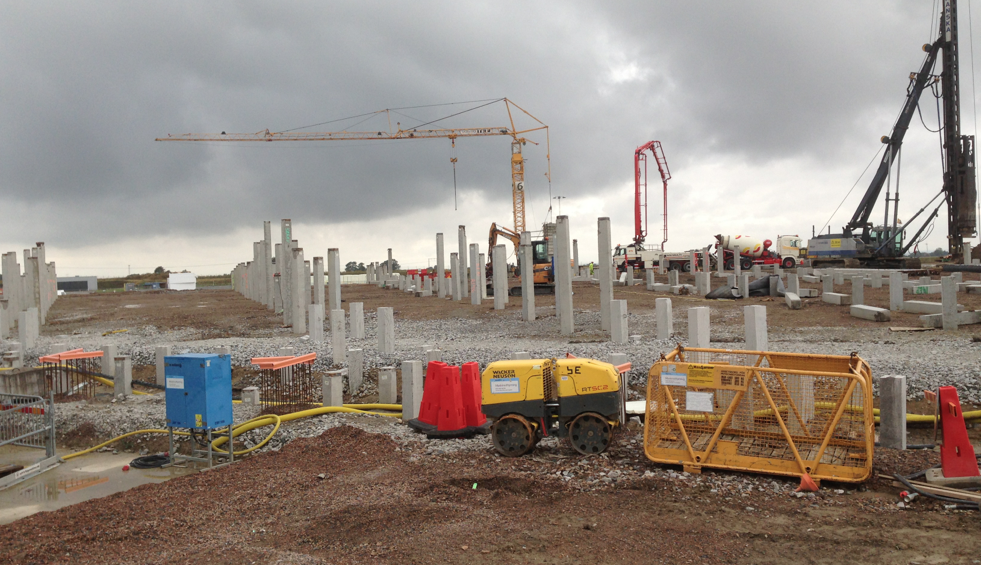 9
Floor capacity and floor levelin D01, D03, E01, E02.
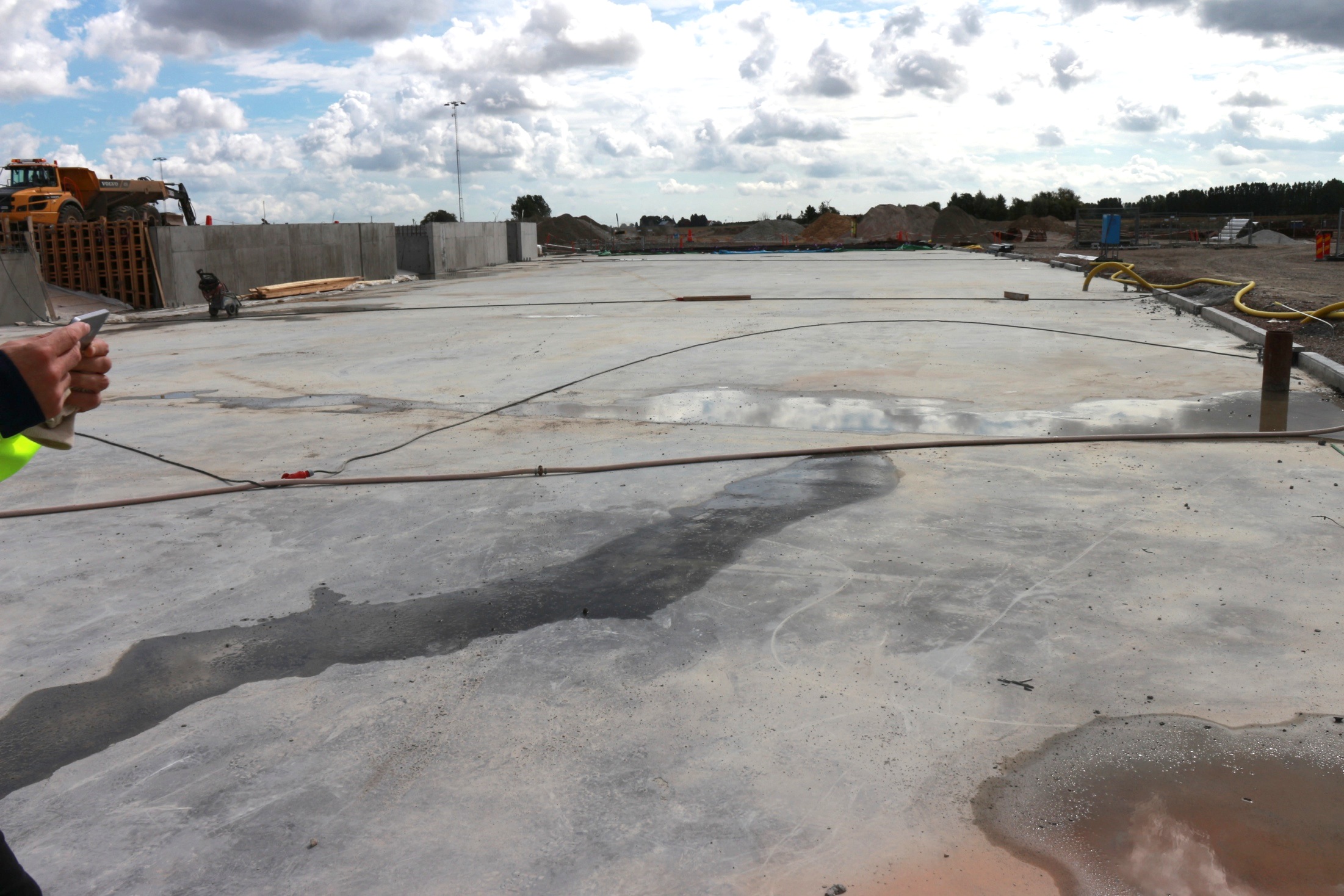 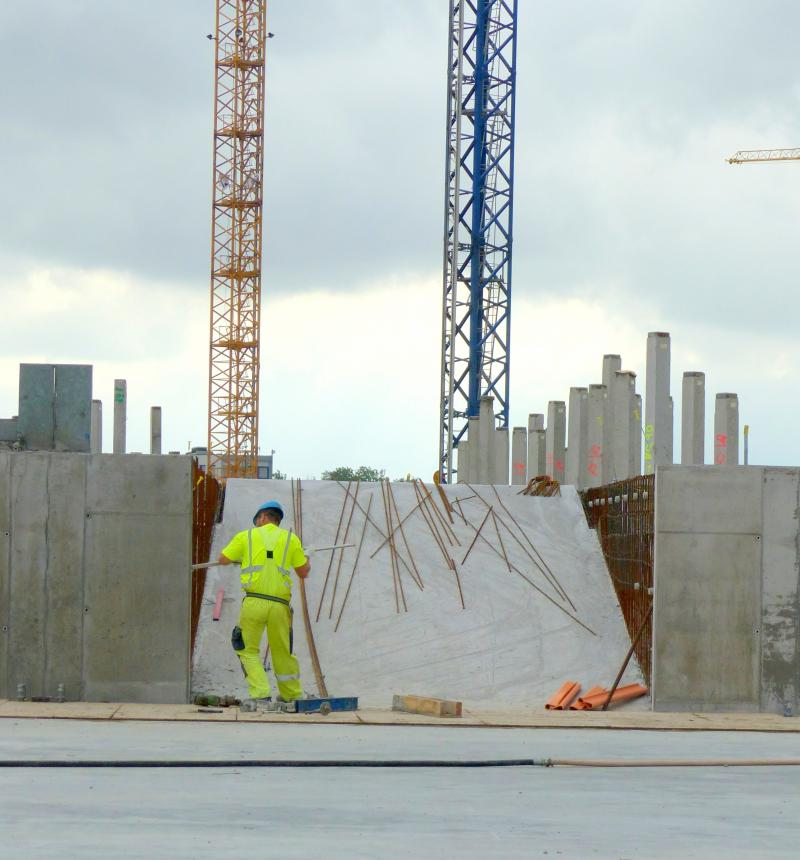 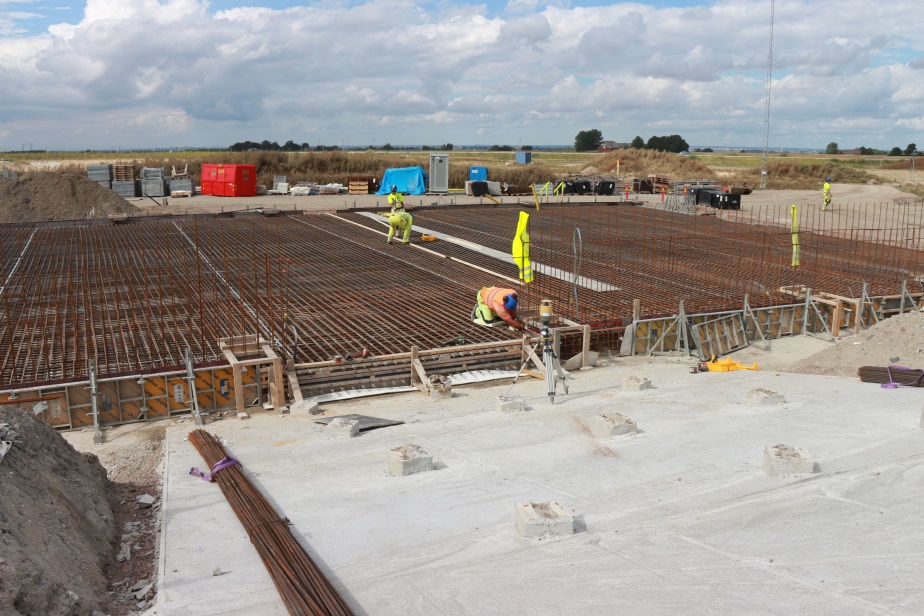 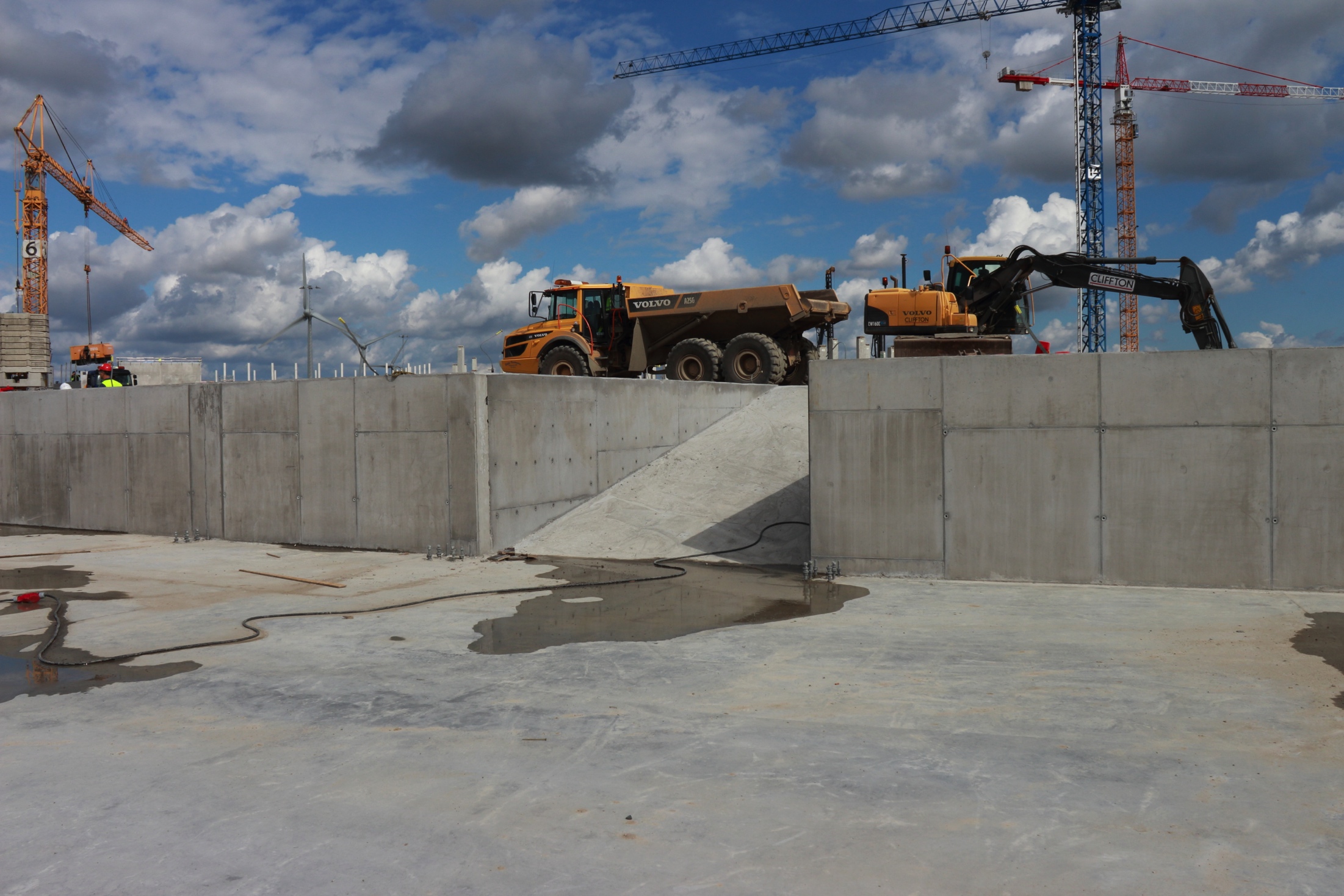 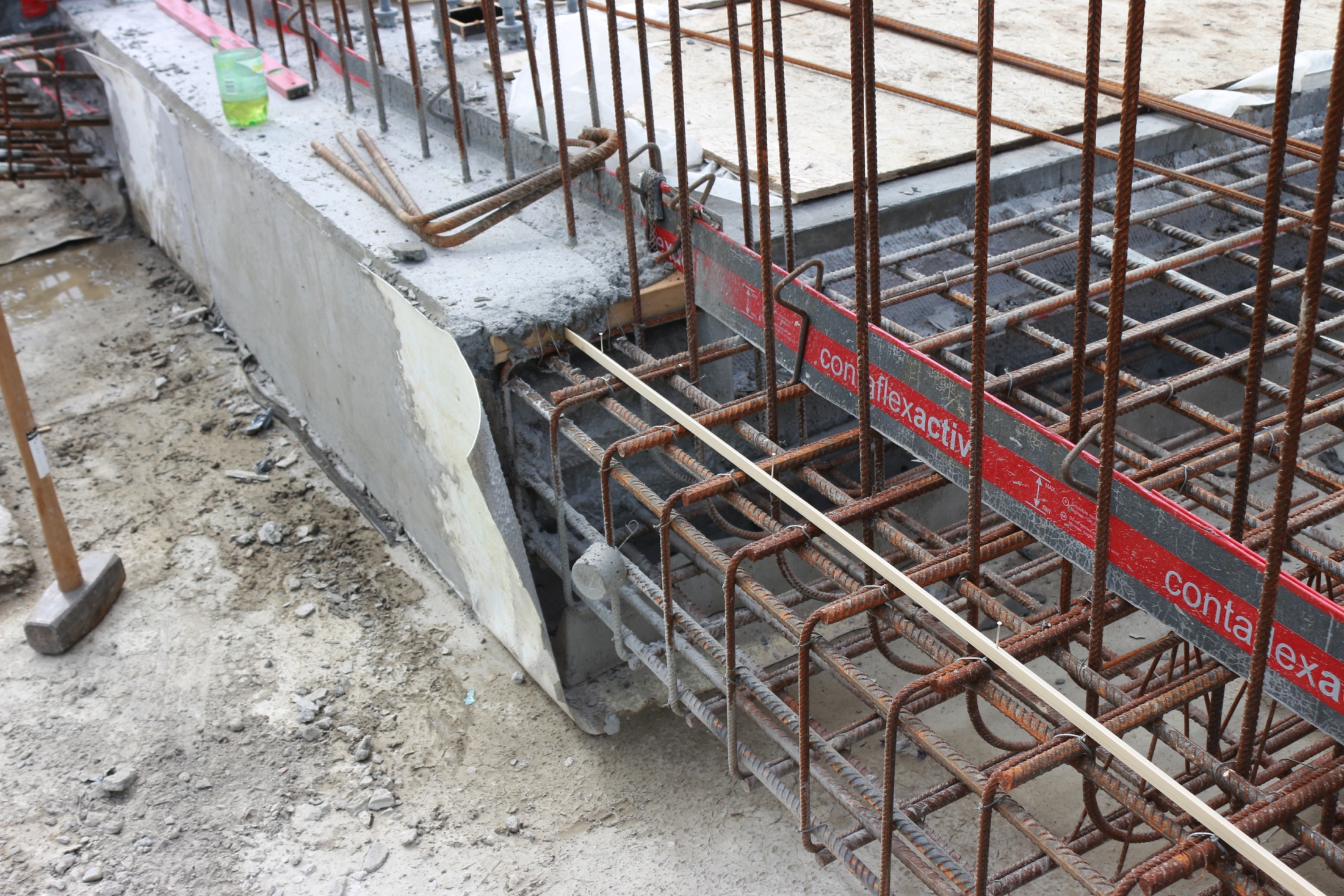 10
Floor capacity and floor levelin D01, D03, E01, E02.
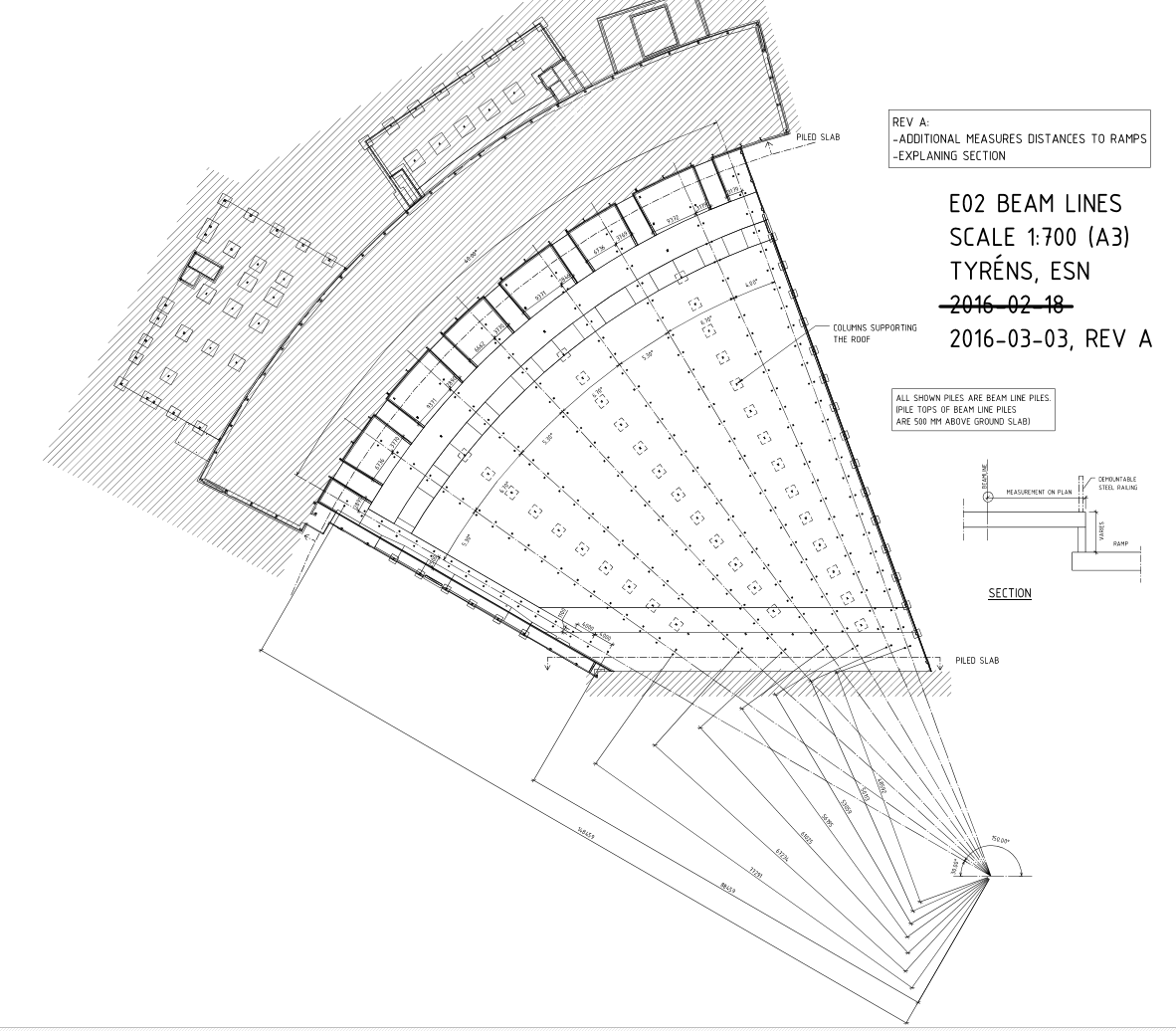 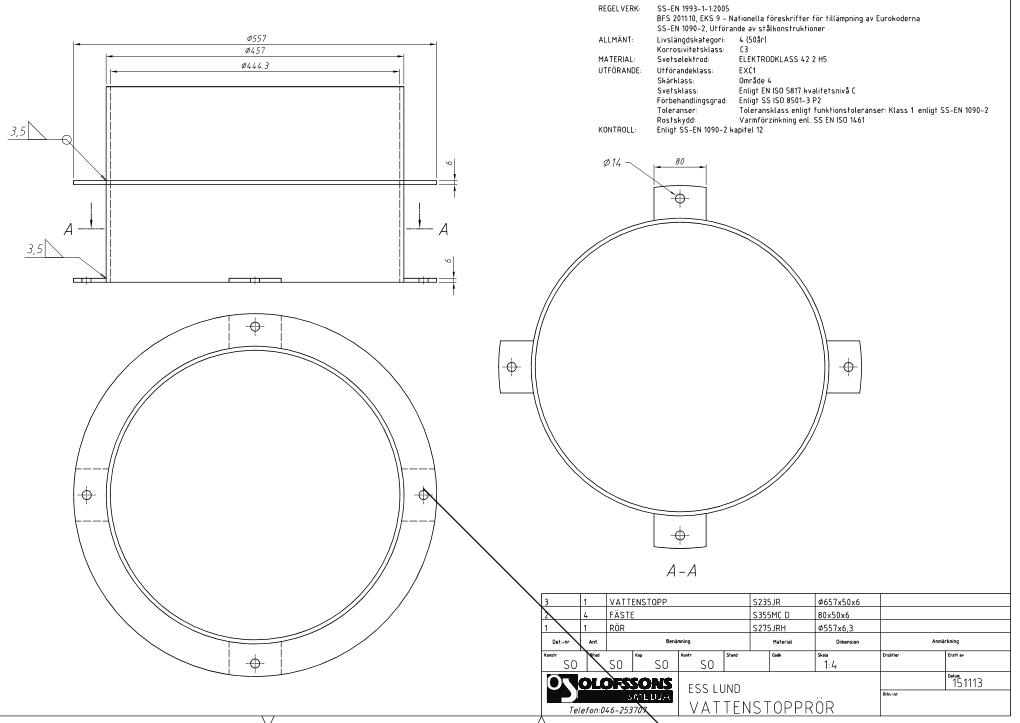 CWH
CMM
CWL
DWL
SPR-D03
SPR-D08
SPARE
SPR-D01
SPR-D02
Maintainance access way
NSS-CT
N2G IAR DIW
ICS/DMSC-CT
RWWS-TC
RWWS-D02
RWWS-D08
ORW
ARW
CF CT
SPARE
12
1. Nitrogen/Deionized water/Compressed Air/LAN
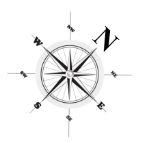 West sector
8 connections in E01 on the pillars+ 
1 at the bunker wall in D03. 
No separate connection for W9-10.
Nitrogen gas (10bar)
Deionized water (8 Bar)
Compressed air (6Bar)
LAN: 2 outlets/connections

Liquid nitrogen
1 filling point / sector
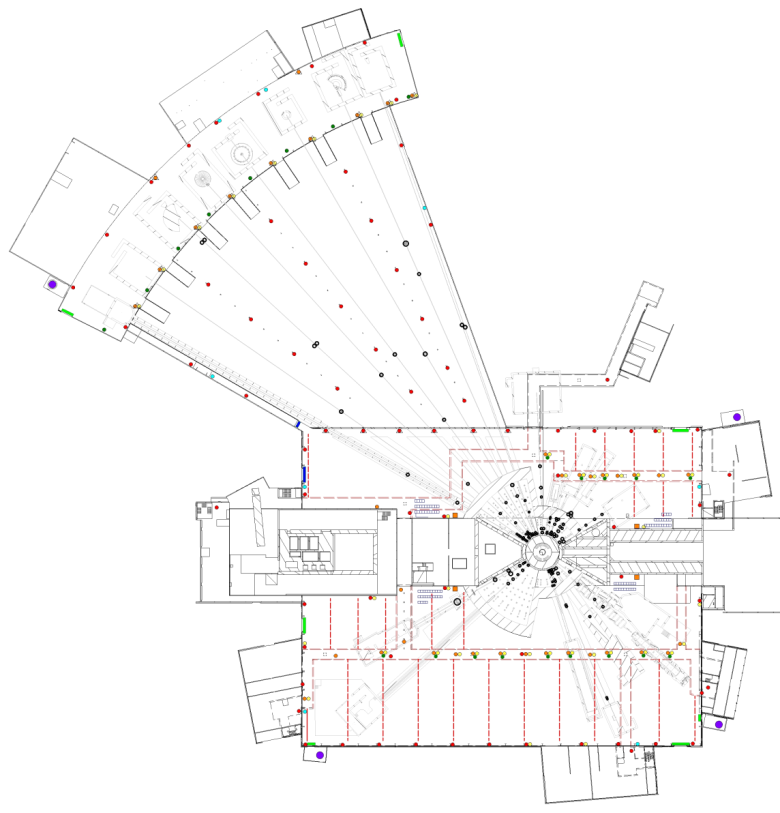 North Sector
9 connections from the galery and 2 on the wall.
East and South Sector
14 connections from the galery and 7 on the wall.
Process flow chart: ESS-0046901, Layout: ESS-0046984
Courtesy: G.László
[Speaker Notes: Energy
Climate
Health
Agriculture
Digital society]
2. Cooling water
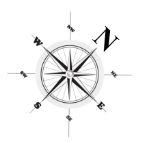 West sector
8 connections in E01 + 
3 in E02 + 
1 in D03 from the galery
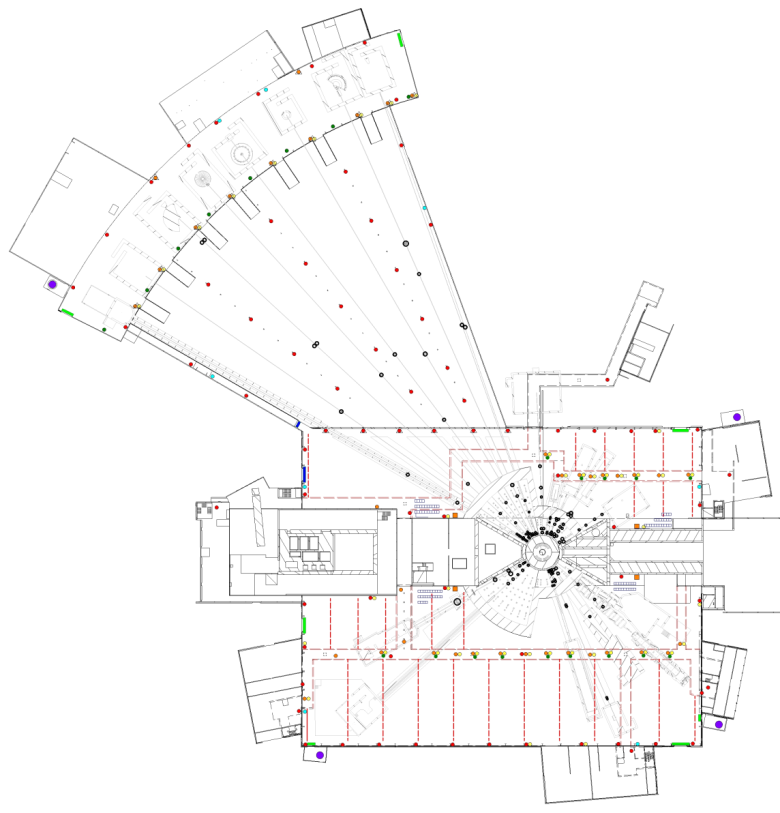 Properties
7Bar, 8°C
Cooling capacity / average instrument: 27kW
Bunker
Separate cooling loops for each sector provided by ESS. Connections are by the beamlines.
(1 skid/sector, dedicated pipes for each instrument)
North Sector
9 connections from the D03 galery.
East and South Sector (D01)
17 connections from the galery.
Process flow chart: ESS-0046901, Layout: ESS-0046984
Courtesy: G.László
3. Fume hoods and exhaust pipes for sample environments
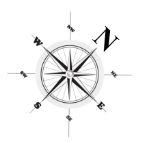 West sector
8 connections in E01
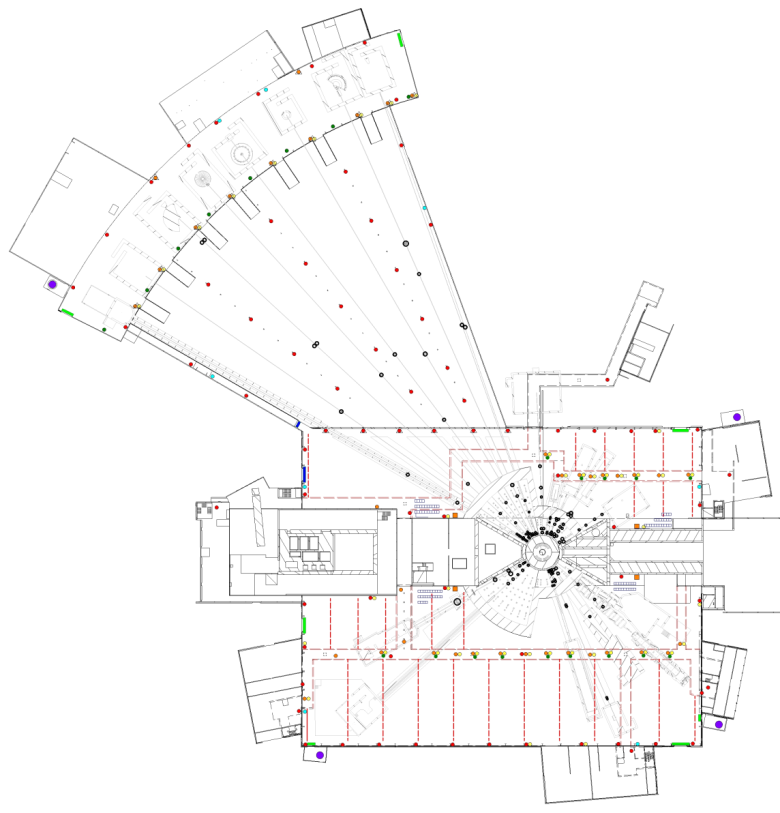 North Sector
5 connections from the D03 galery.
East and South Sector (D01)
8 connections from the galery.
ESS-0056058, ESS-0048000, Layout: ESS-0046984
Courtesy: G.László
4. Tap and waste water
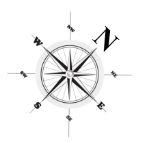 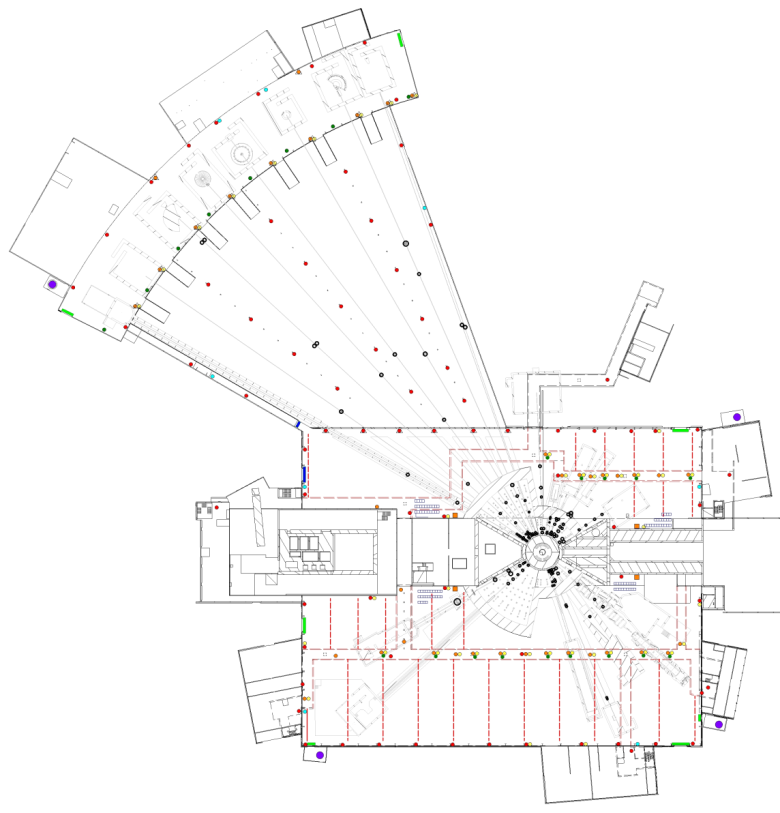 West sector
2 water connections in E01 on the wall + 
2 in E02 on the wall + 1 in D03 on the wall
2 drains to risk water system in E01
1 drain to radiological waste water system in E02
North Sector
1 water connection in D03 on the wall
1 drain to risk water system in D03
East and South Sector (D01)
2 water connections in D01 on the wall 
4 drains to risk water system in E01
Process flow chart: ESS-0046901, Layout: ESS-0055781, ESS-0055780, ESS-0046984
Courtesy: G.László
5. CF Power outlets
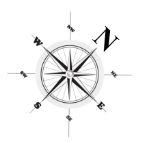 West sector
10 connections in E01 + 
19 in E02 + 
10 in D03
(Maximum distance : 18m)
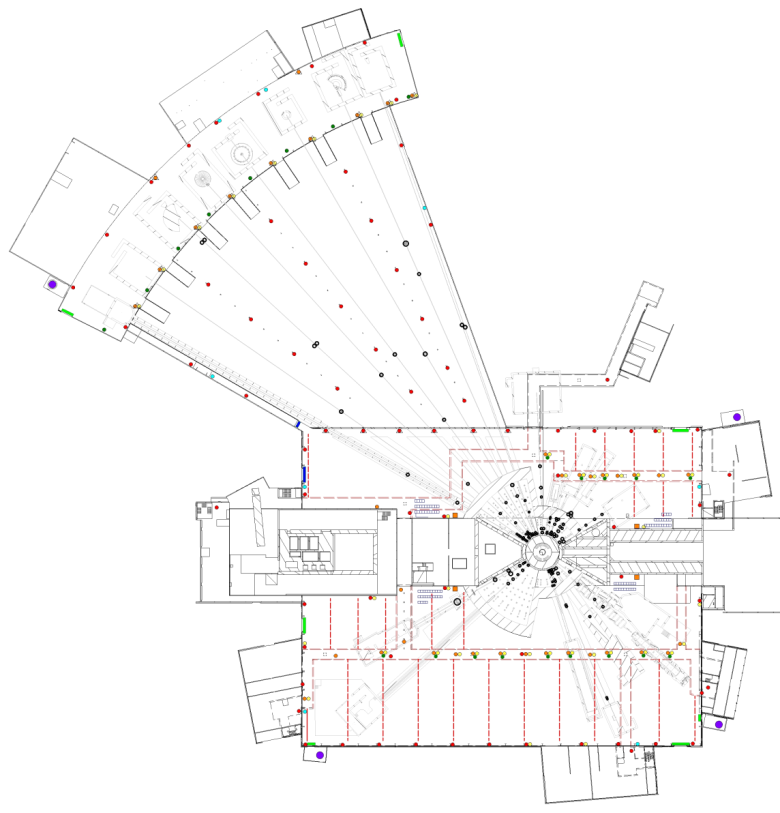 Utilities power for installation and maintenance:
3pcs. 16A 1-phase outlets
1pcs. 16A 3-phase outlet
1pcs. 32A 3-phase outlet
North Sector
1 connection from the galery and 7 on the wall.
East and South Sector (D01)
2 connections from the galery and 20 on the wall.
Layout: ESS-0046984
Courtesy: G.László
6. Instrument Power distribution Concept
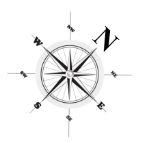 The design will be provided by ESS, the installation and material cost will be paid by the instruments. The design will be finalized according to the instrument designs.
There will be no central UPS system
The power distribution network will be planned according to our grounding rules.
All the missing insulation rules and solutions will be defined ASAP
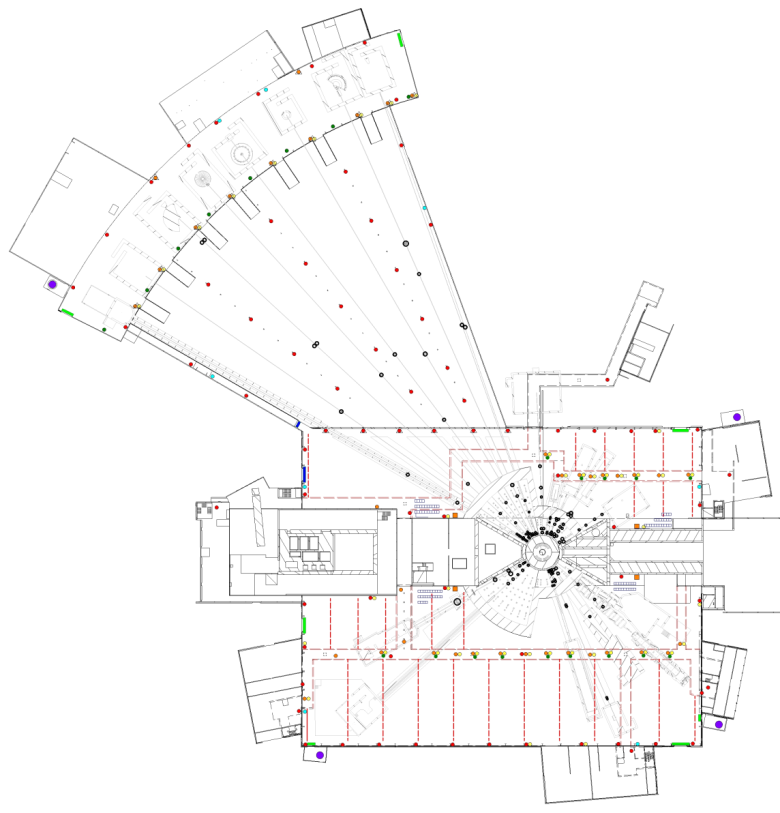 36
15
Cave /Main zone/
There will be connection points similarly placed as the Sample environment connections
Bunker:
The bunker is a unified zone. There will be four distribution panels by  D02 walls for the four sectors.
38
ESS Power and Grounding: ESS-0051373 (Not released)
Courtesy: G.László
Passage between E01 to D03
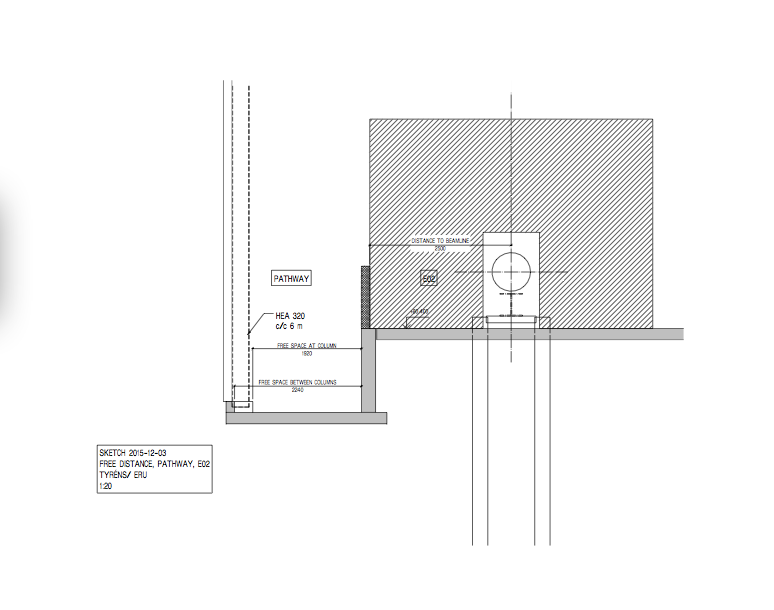 6. Cabinet placement Concept
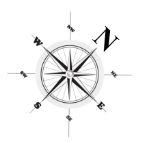 Constrains on cabinet placement:
Cable length limitations
Floorspace
Distance from sensitive components
Blocking of trafic routes including cranes
The cabinets should be outide of the shielding
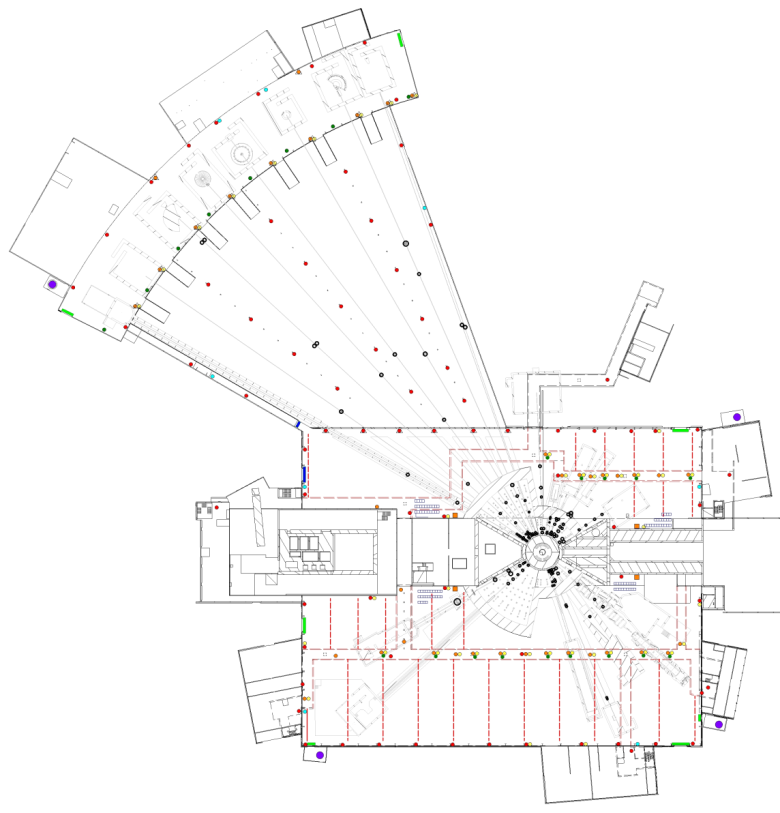 Bunker:
We are planning to have cabinet arrays for each sector in order to minimize the cable lengths. The cabinets will be connected to the power distribution panel of the bunker sector. Also they will be connected to a common ICS router.
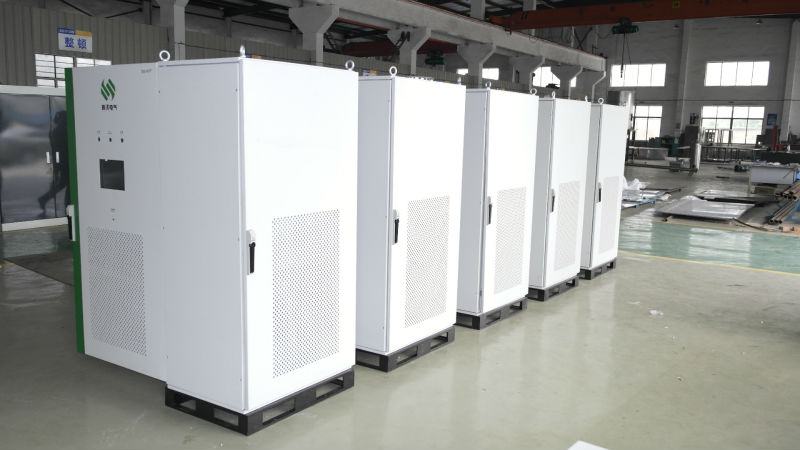 Courtesy: G.László
6. Instrument Power distribution Concept
CF responsibity CF budget
Substation
NSS responsibity, Instrument budget
Galery/Halls
Bunker distribution panel 
/Bunker zone/
Instrument distribution panel 
/Main grounding zone./
Instrument distribution panel 
/Grounding zone X/
NSS responsibity, NSS budget
Light
Motion
SAD
Detector
...
Lights
Chopper
Vacuum
Motion
...
Instrument 1
Instrument 2
Instrument 3
Instrument 4
Instrument X
Courtesy: G.László
7. ICS/DMSC Concept
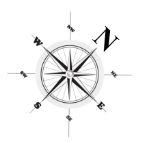 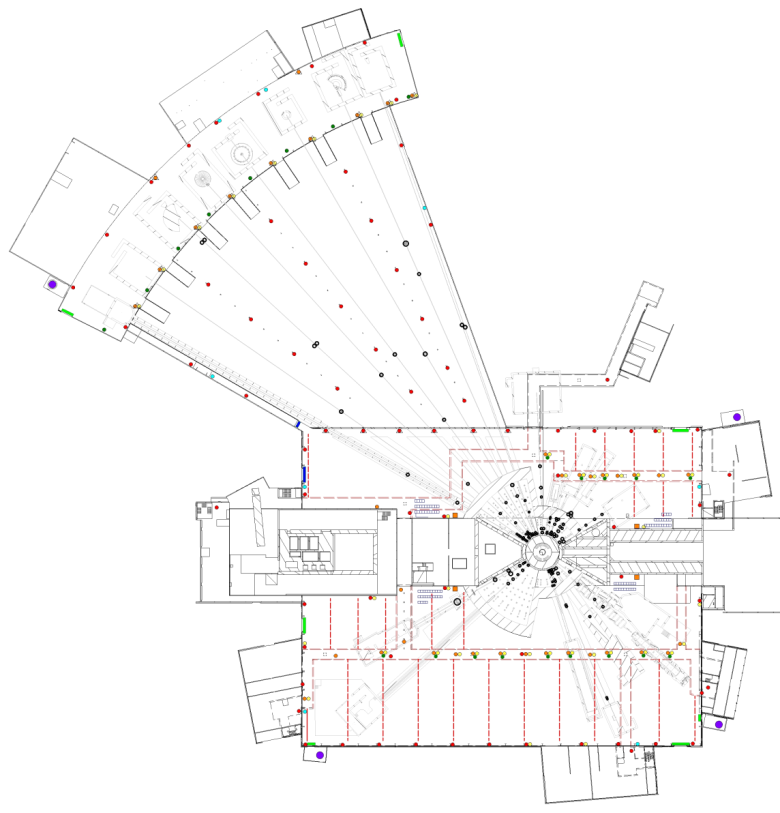 ICS/DMSC network will be provided by ESS. The network design will be finalized according to the instrument designs.
Courtesy: G.László
Routing of the infrastructure
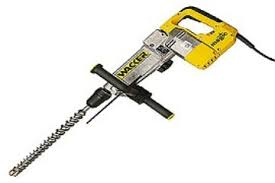 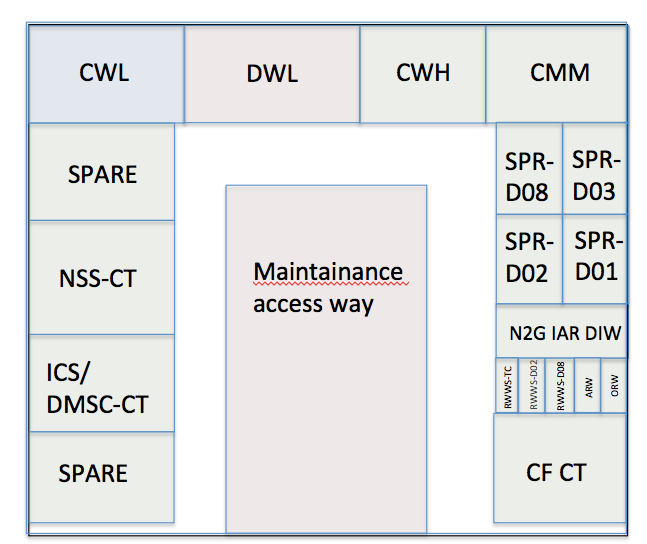 A-A
23
Routing of the infrastructure
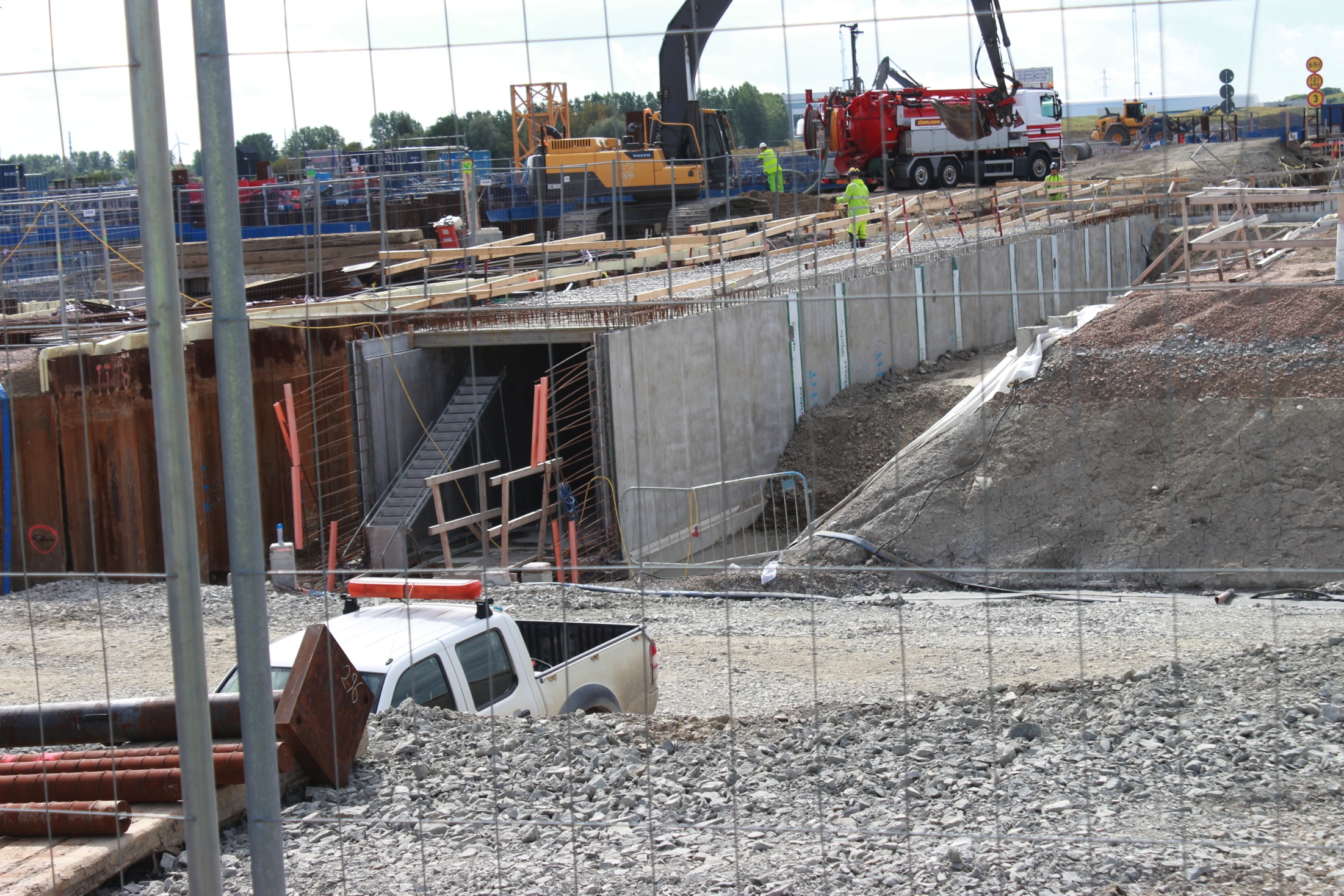 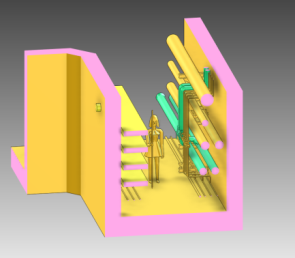 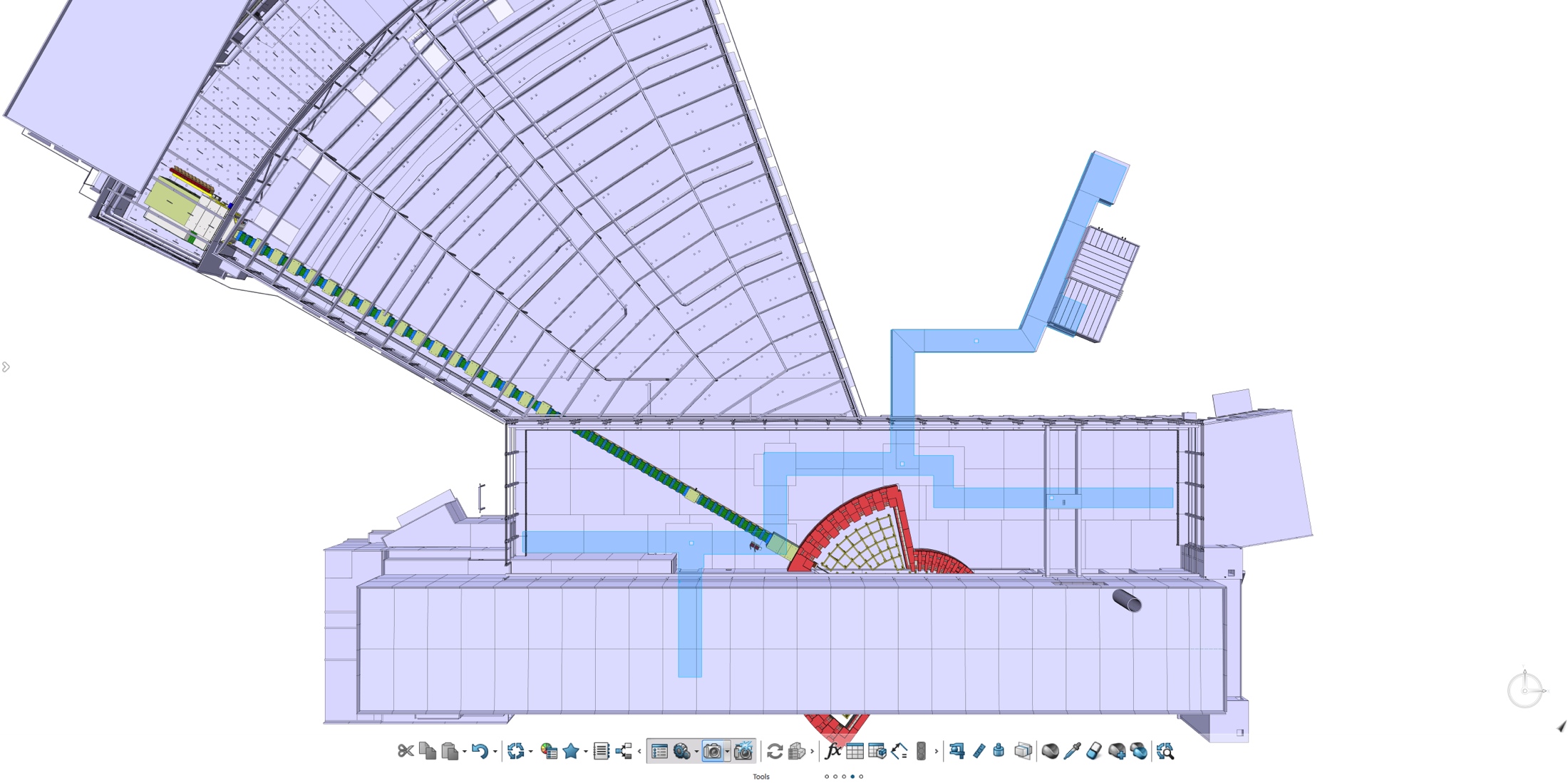 Routing of the infrastructure
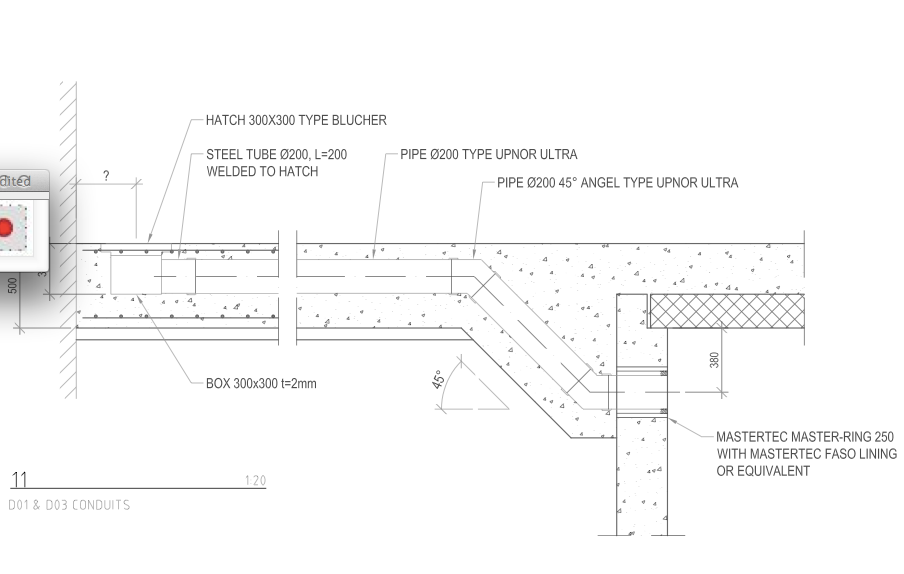 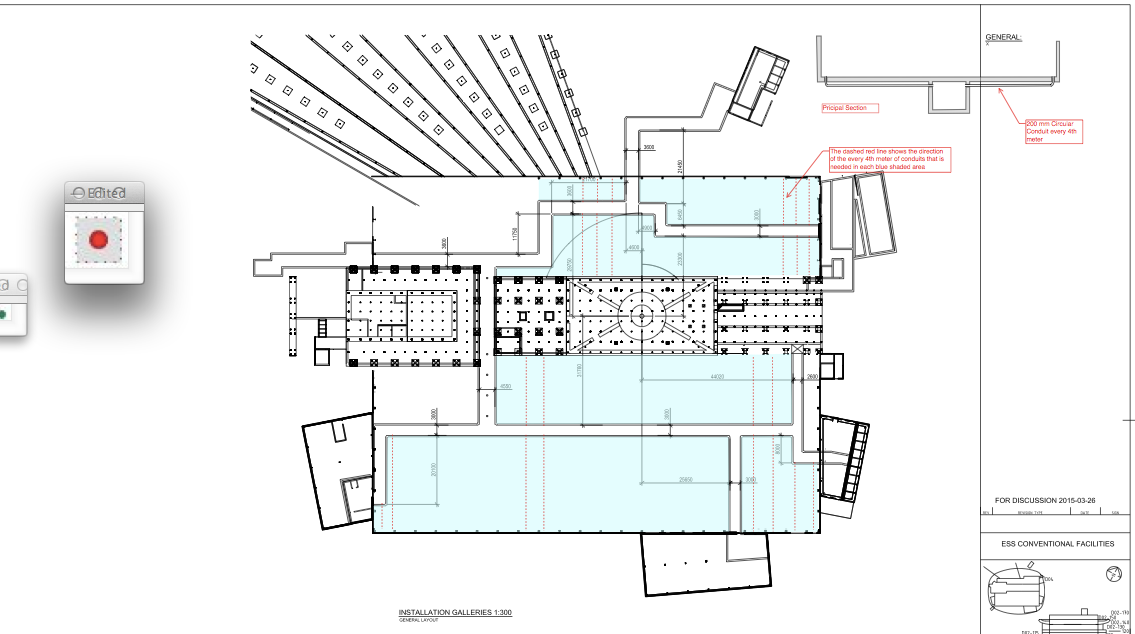 Routing of the infrastructure
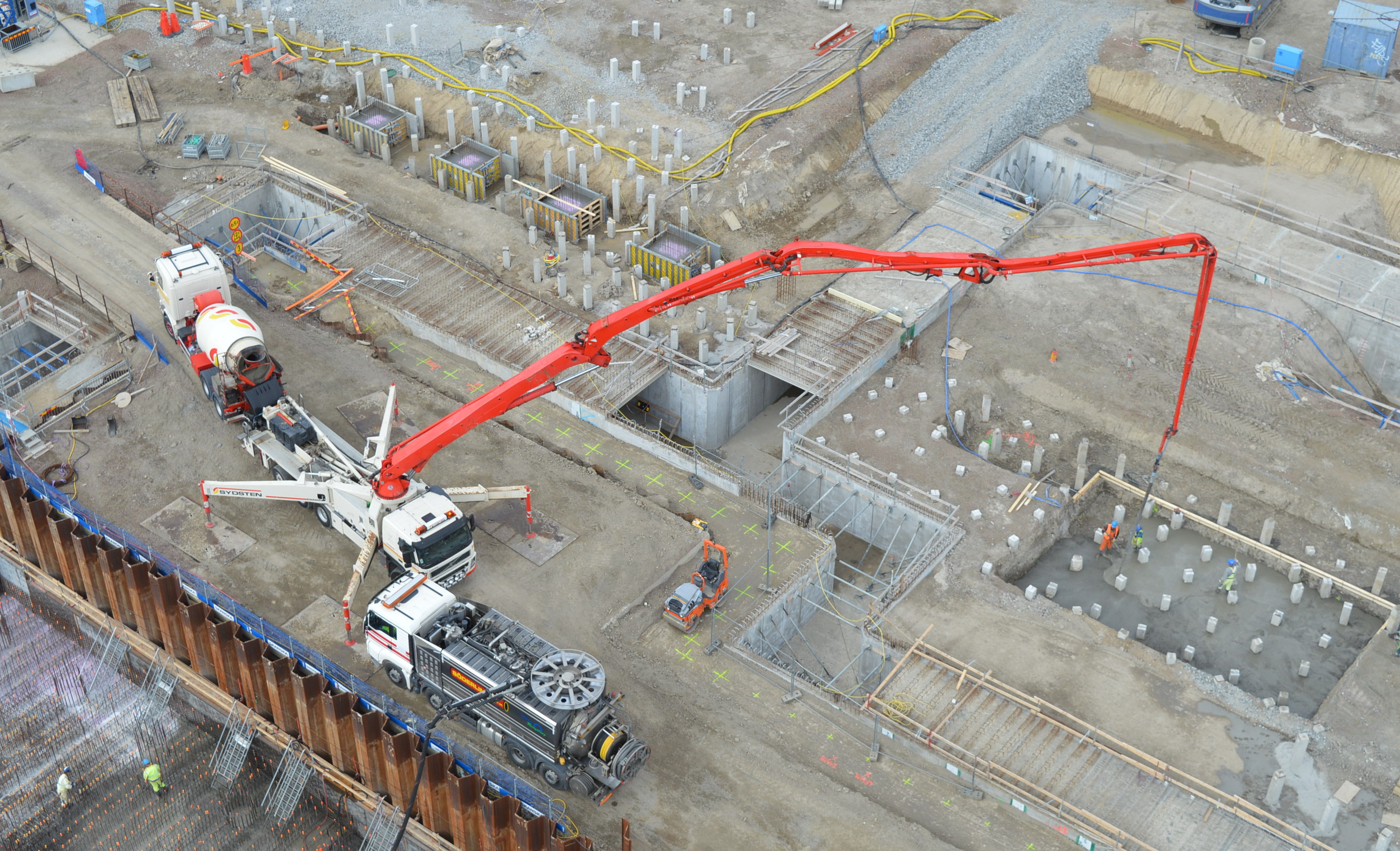 26
8. Additional infrastructure
Air conditioning
Average temperature 22.0 ±2.0°C , No humidity requirement. No cooling only a ventilation system and heating.

Argon gas (Cylinder) 
Helium gas(Cylinder)
3 spare gas lines in the galleries   

Liquid Helium (Dewar)
Liquefier and recovery (up to the collection point in the gallery)
Air conditioning: ESS-0056058, ESS-0048000
Courtesy: G.László
8. Additional infrastructure
Sprinklers
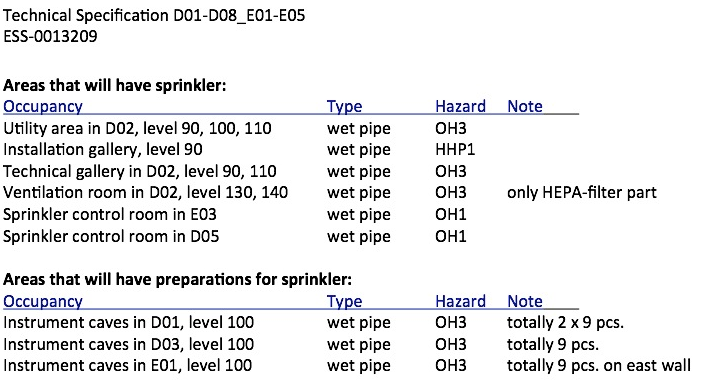 Courtesy: G.László
8. Cranes
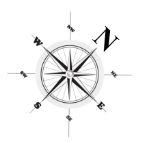 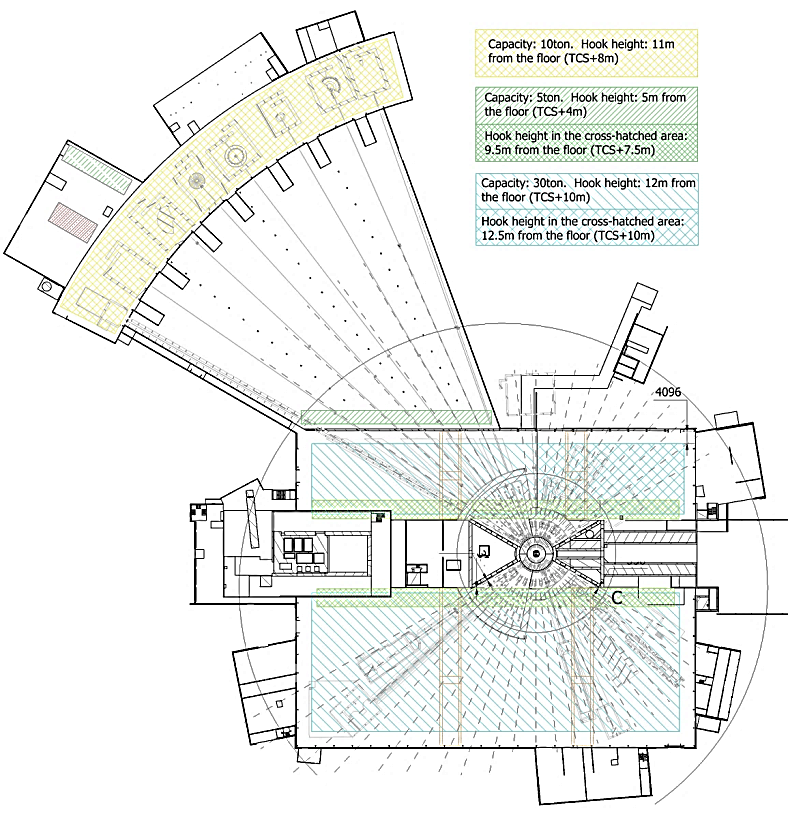 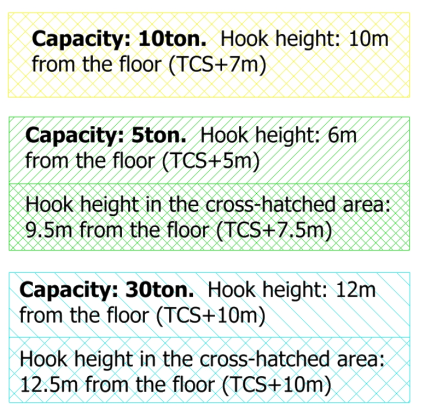 There will be mobile gantry cranes in E02 with 10ton capacity
Gap 3315mm
D01 : ESS-0055303 (5ton), ESS-0055308 (7.5ton), ESS-0055305 (30ton)
D03 : ESS-0055307 (5ton), ESS-0055304 (7.5ton), ESS-0055306 (30ton)
E01 : ESS-0052338 (10ton)
E02 : ESS-0052339 (5ton)
E03, E04: ESS-0048477 (5/15 ton)
Mobile crane (preliminary): https://ess-ics.atlassian.net/wiki/display/SPD/Mobile+Cranes+in+E02
Courtesy: G.László
9. Cranes
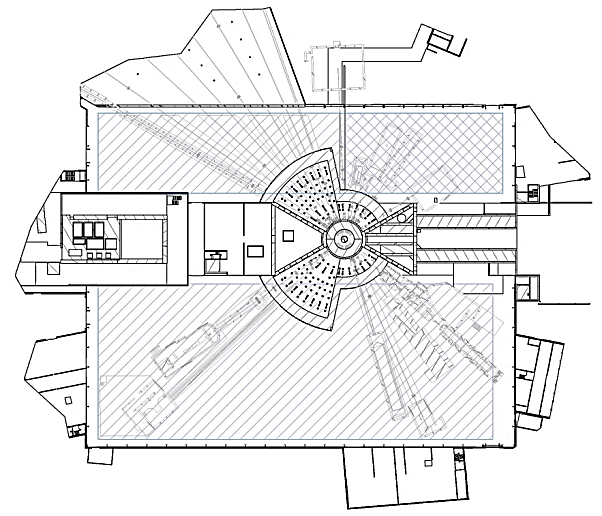 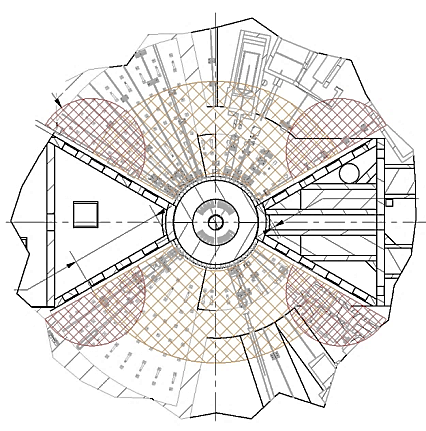 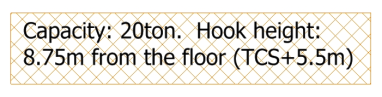 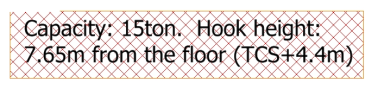 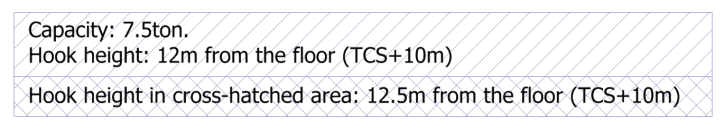 Courtesy: G.László
9. Cranes
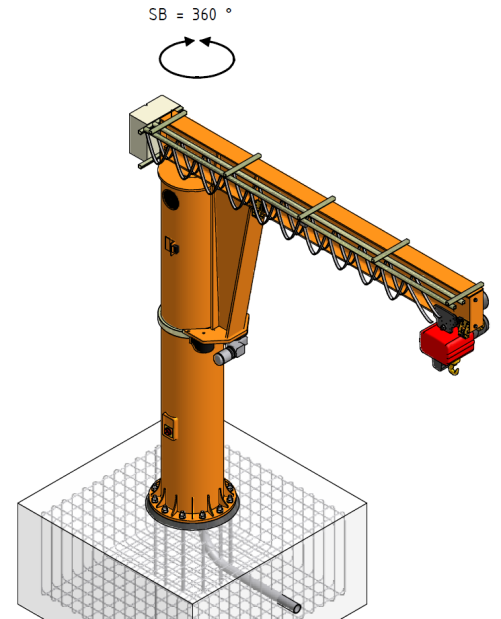 CF has approved the mounting of the Lo-Ki Crane to D03 floor.

Arm length: 7m
Capacity: 1500kg.
LoKi Crane
Courtesy: G.László
Bunker and Interfaces with CF
32
Bunker and Interfaces with CF
Dilatation joint
33
Bunker and Interfaces with CF
Transition D03 – E02
34
Bunker and Interfaces with CF
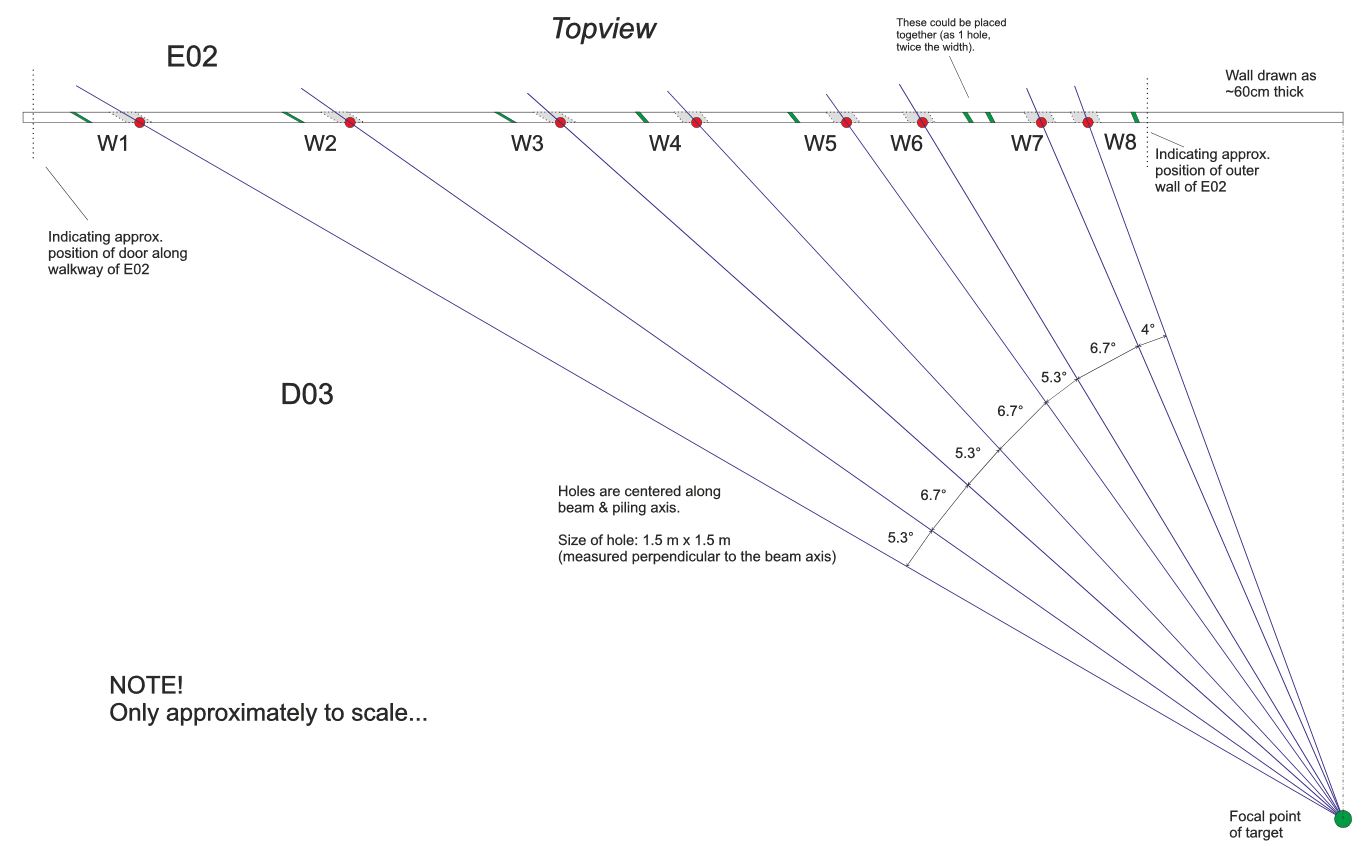 1.5x1.5 m2 hole for instrument shielding
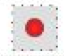 D=200mm penetration for cables and media
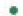 35
9. Considerations for logistics inside the halls
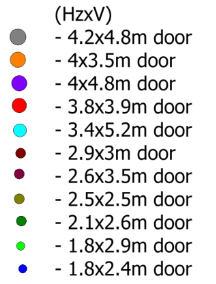 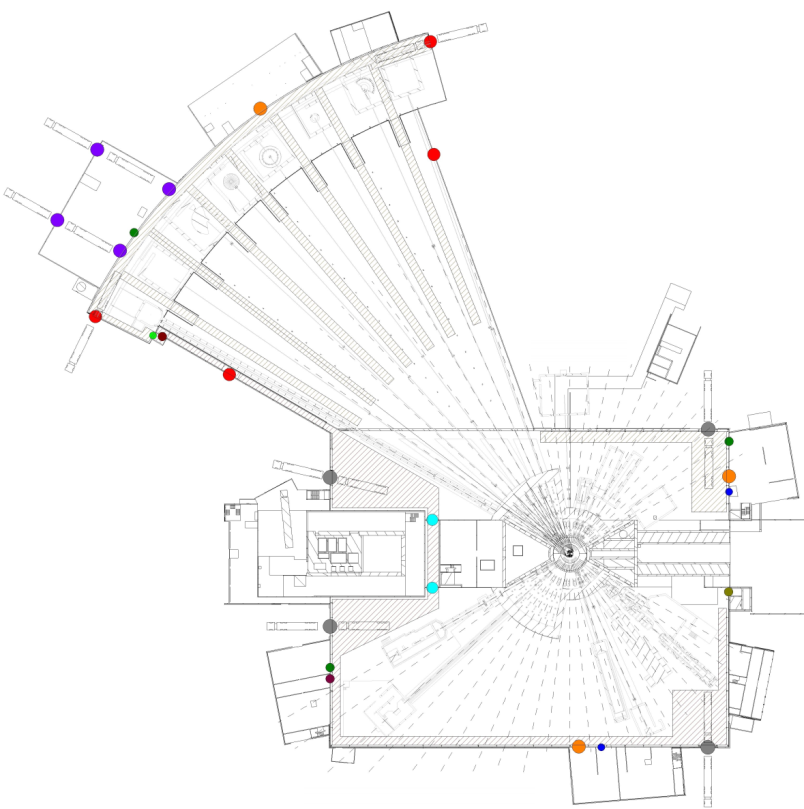 General logistics: planning of logistics has started, comments are welcome: 
https://ess-ics.atlassian.net/wiki/display/SPD/Logistics+in+D01%2C+D03%2C+E01%2C+E02 

Crane logistics: Not analyzed in detail

Shielding logistics: Not analyzed in detail

Logistics for vehicle and personal traffic:  Not analyzed in detail (,but)
Courtesy: G.László
Logistics and NMX Specific infrastructure
Considerations for free path between the instruments and the building wall

Fire Safety path width: 0.9m
Size of vehicles: Truck (not oversized): 2.55m, 10 Ton forklift: 2.25 m.
Trucks will have dedicated loading areas at the bay doors. From these spots the goods will be transferred by forklifts or cranes.
Number and size of lanes (Free path rules)
Strategy: Every instrument sample area has to be accessible by a 10Ton forklift with a maximum distance of 2m.
There should be a possibility at every 60m where forklifts are able to overtake each other with proper visibility conditions. (Minimum width: 2.3m+2.3m+0.9m=5.5m, minimum length: 3x5.5m=16.5m).
There should be a possibility at every 60m where forklifts can turn around /Right Angle Stacking Aisle/: width: 6.5m, length: 5m.
One lane passages are possible between this places with a width of the maximum object size (see 4.): 3.6m.
There is an option for narrow passage if both side of the place can be approached by a truck. The width of the passage should be the width of a forklift plus 0.4m (2.7m). If there is a necessity for changing direction after the narrow passage (e.g.: corner of the building) the forklift should be able to turn safely: Length (loaded) 6m, Turning radius(outside): 3.9m.
In case of the above-mentioned options the possible maneuvers has to be considered.
Maximum width of transported objects: door width-0.1m=3.6m
Landing and transfer spots has to be also considered
Logistics and NMX Specific infrastructure
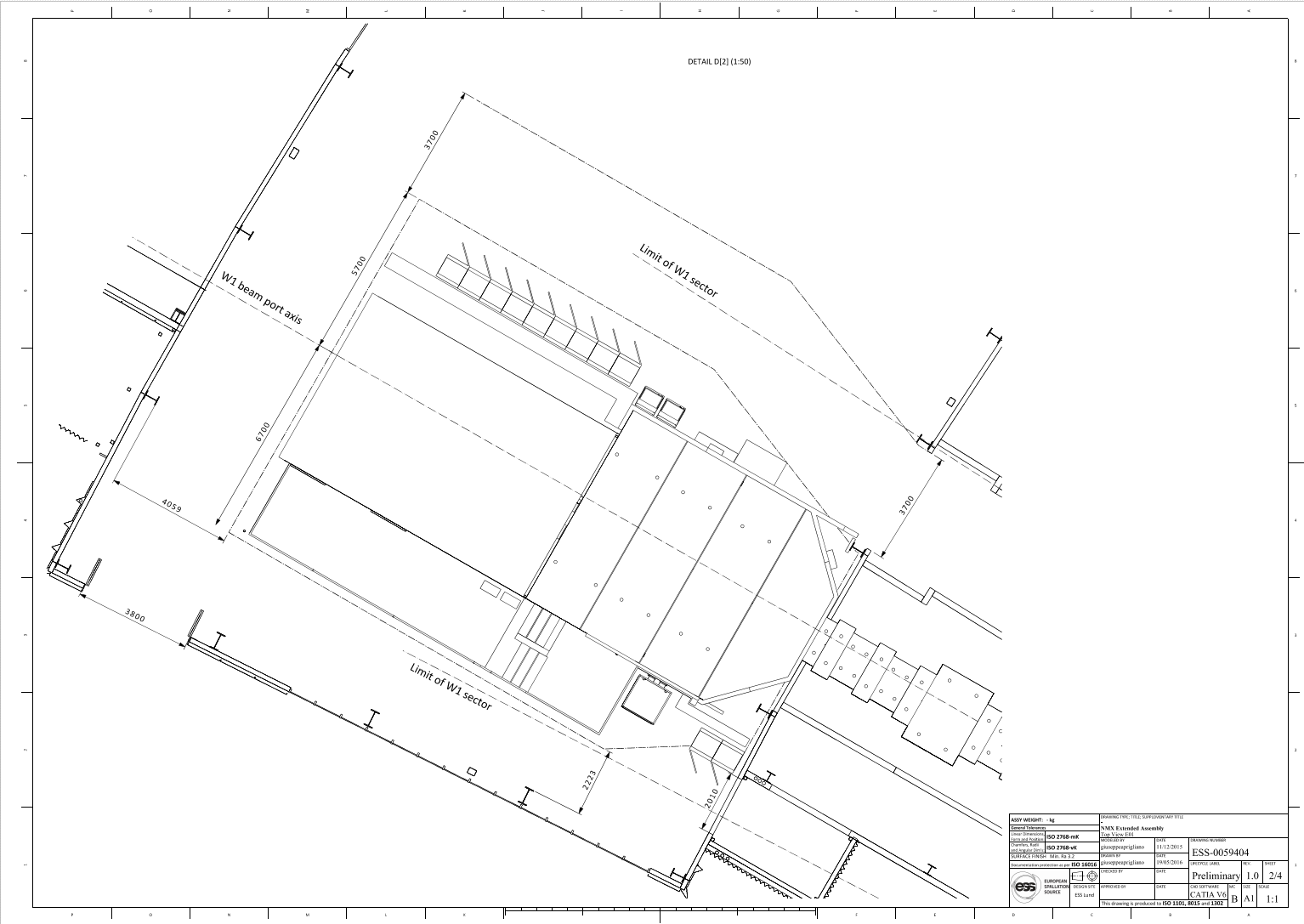 NMX Preliminary real estate
3700
Still missing: 

-Space for SE preparation

-Space for Installation logistics
5700
6700
DRAFT
4059
3700
3800
2223
2100
Logistics and NMX Specific infrastructure
NMX Infrastructure inside the cave
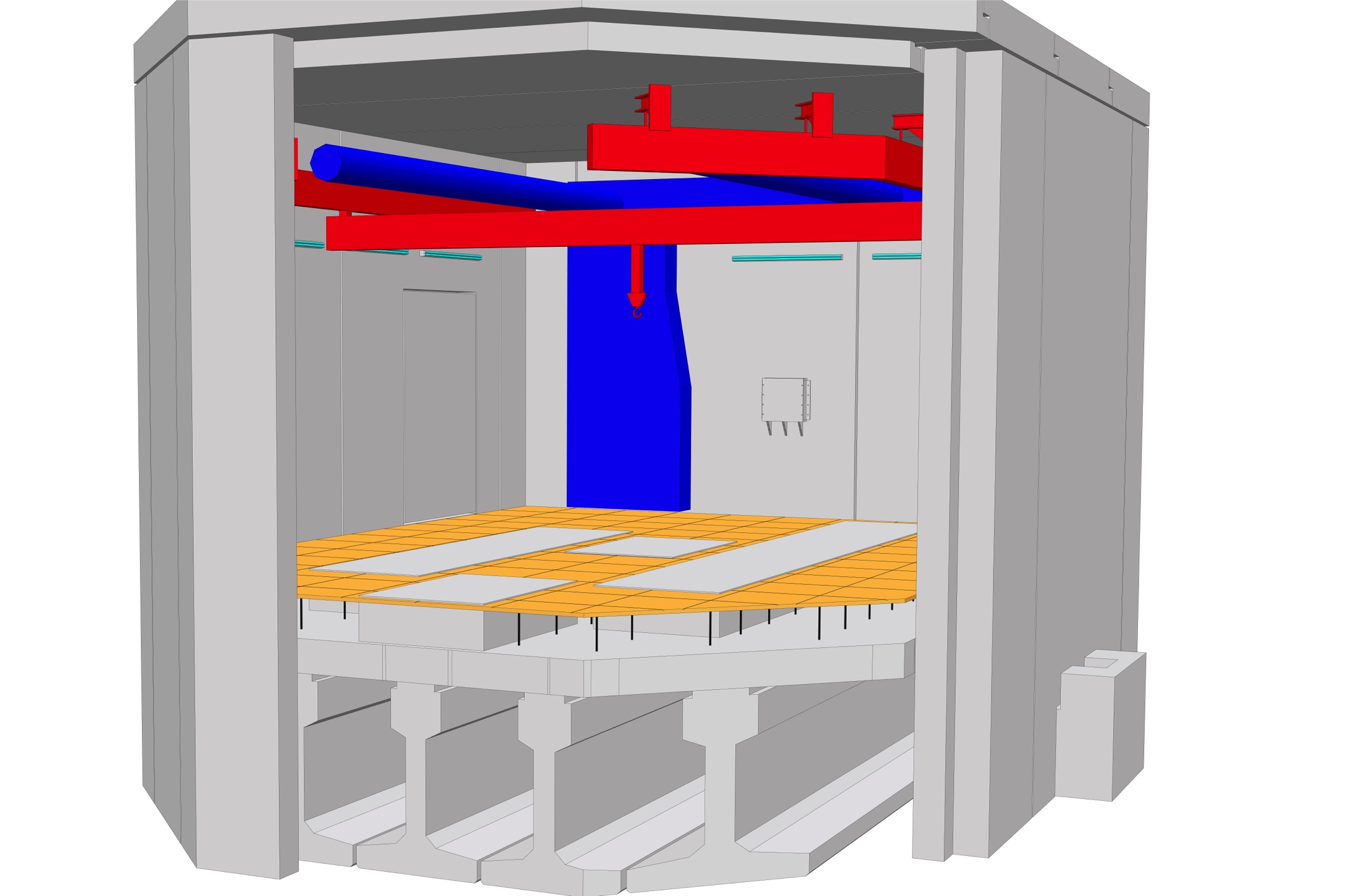 Climatization (22°±2)
False floor
Crane
Sprinklers
Lifting platform
DRAFT
39
[Speaker Notes: Temperature fluctuations during the day are too large for NMX that will need a closed circuit air cooling system.]
Logistics and NMX Specific infrastructure
Infrastructure outside the cave
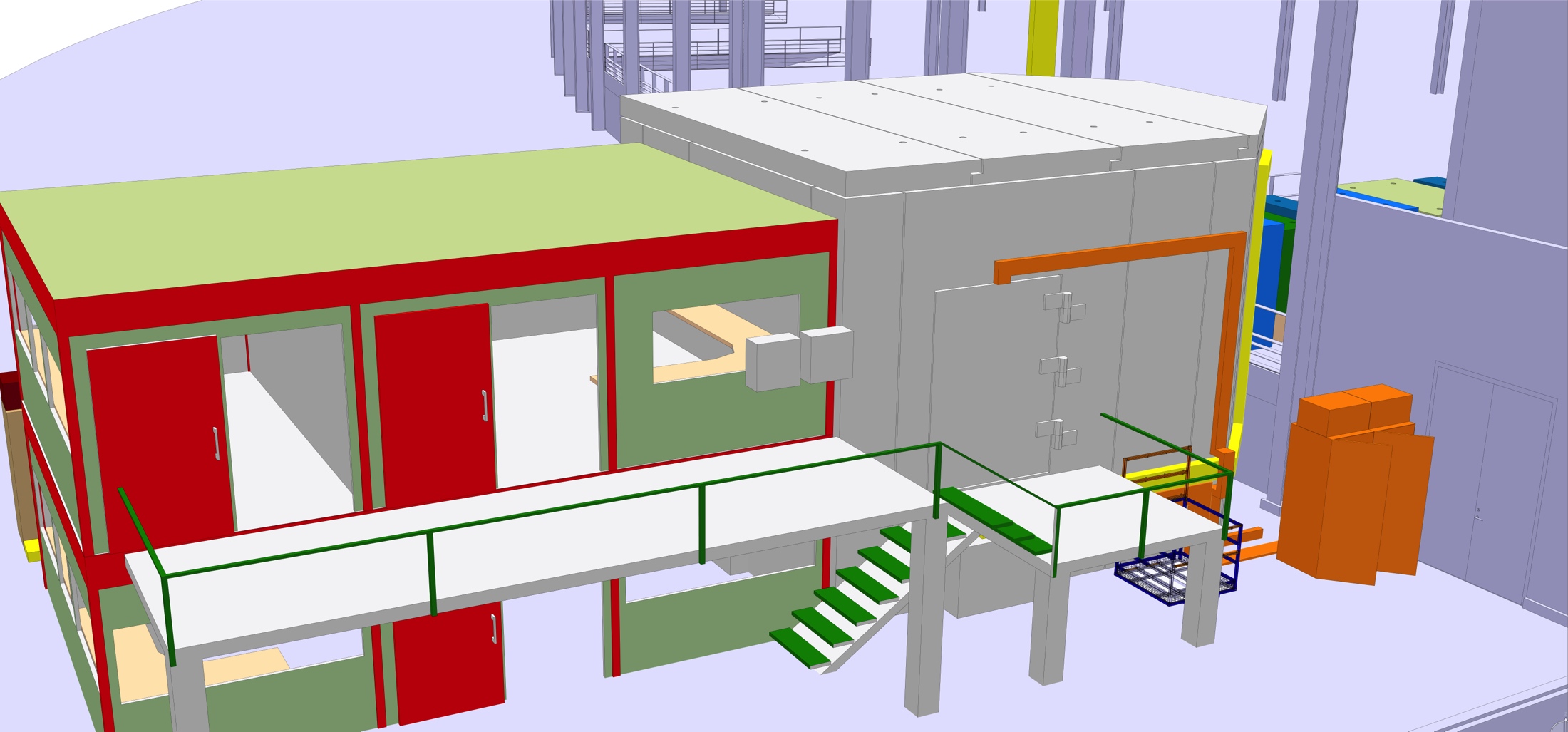 Infrastructure outside the cave
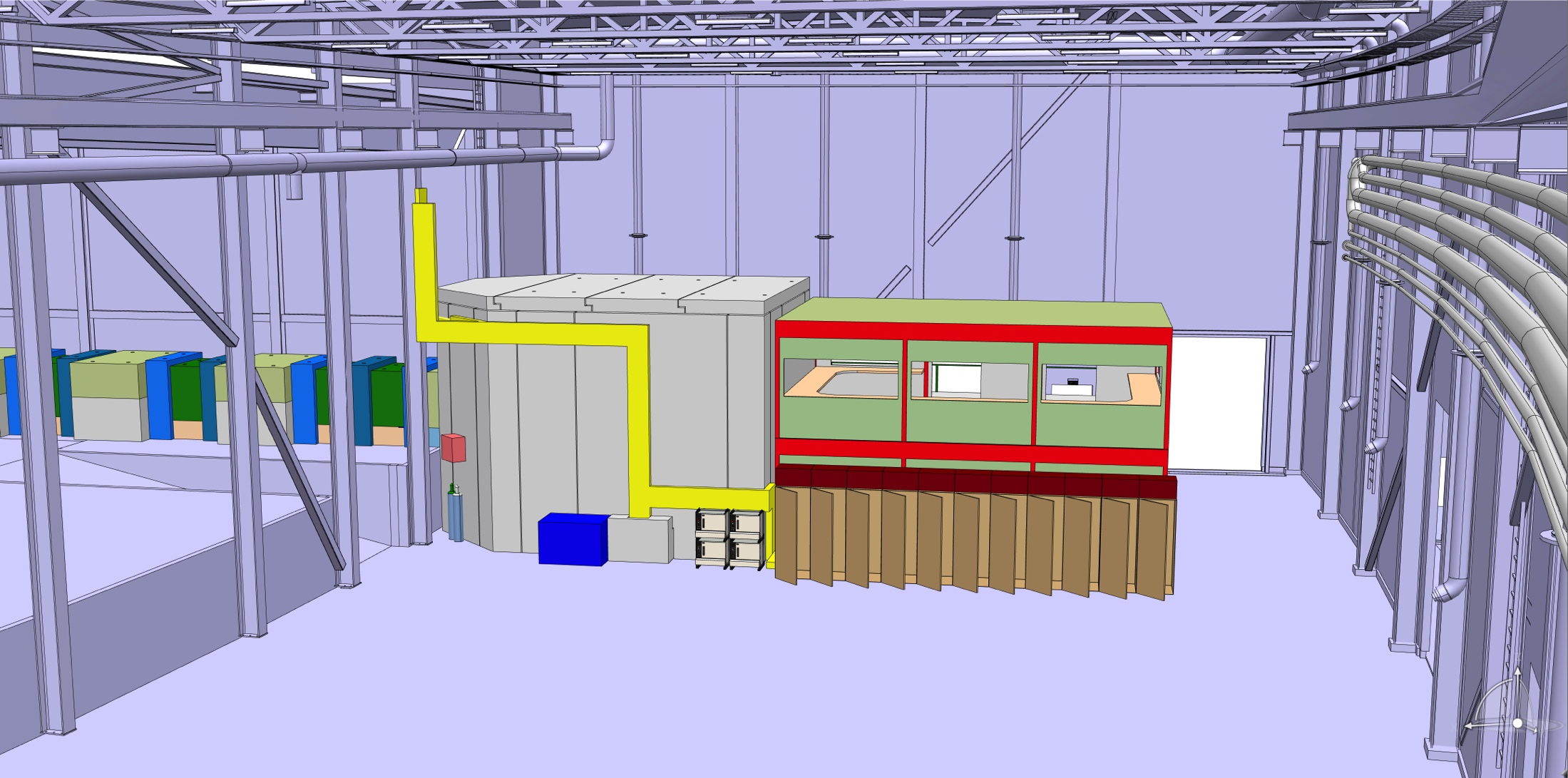 41
Logistics and NMX Specific infrastructure
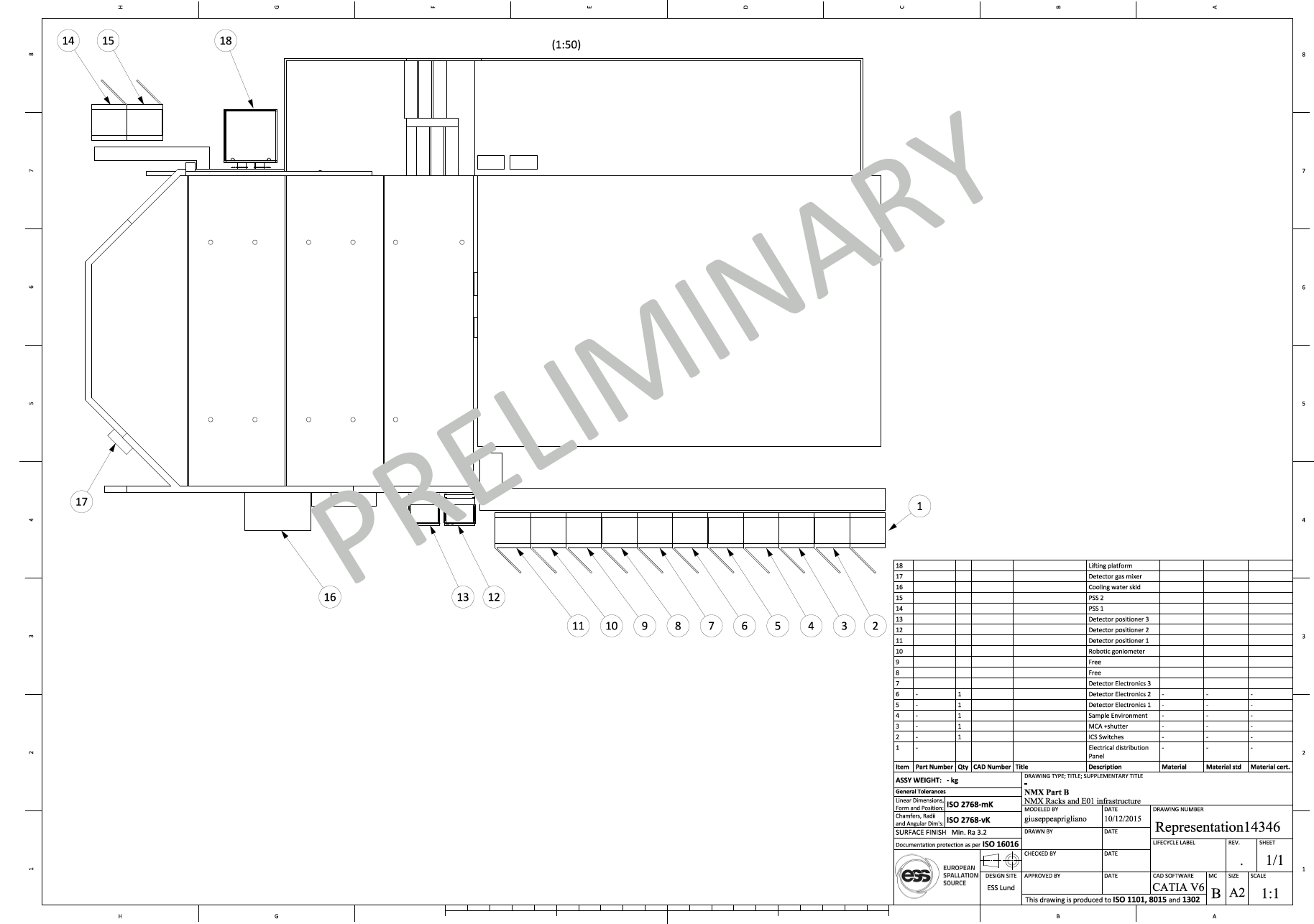 Early stage considerations on

Control racks
Lifting platform
Trunking
Stairs
Logistics and NMX Specific infrastructure
Water cooled racks to recover 90% of dissipated power from the instrument

Where EMI shielding is not a problem, rack farms may allow some savings

Chopper control system ESS-0043775

Allowed noise level is not yet communicated
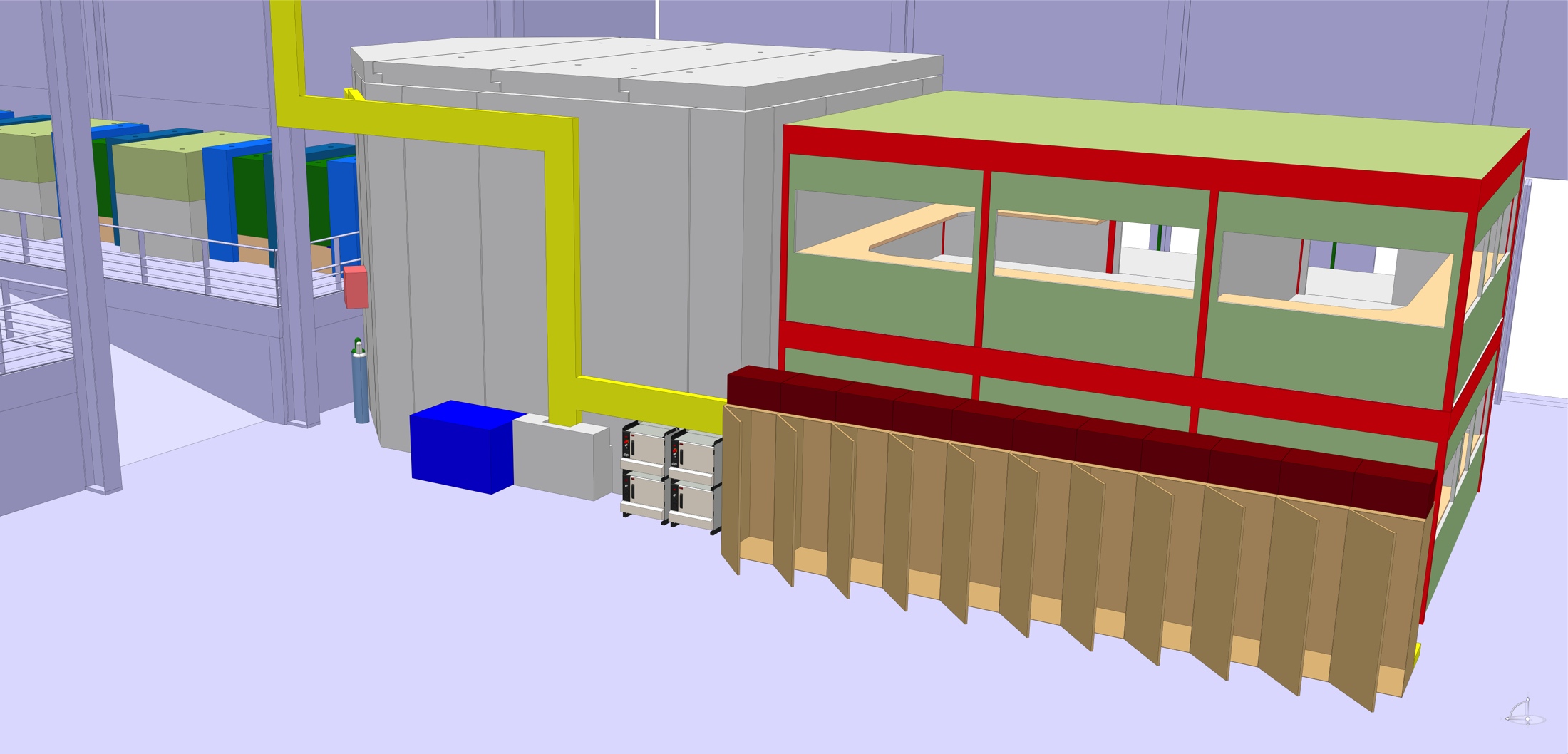 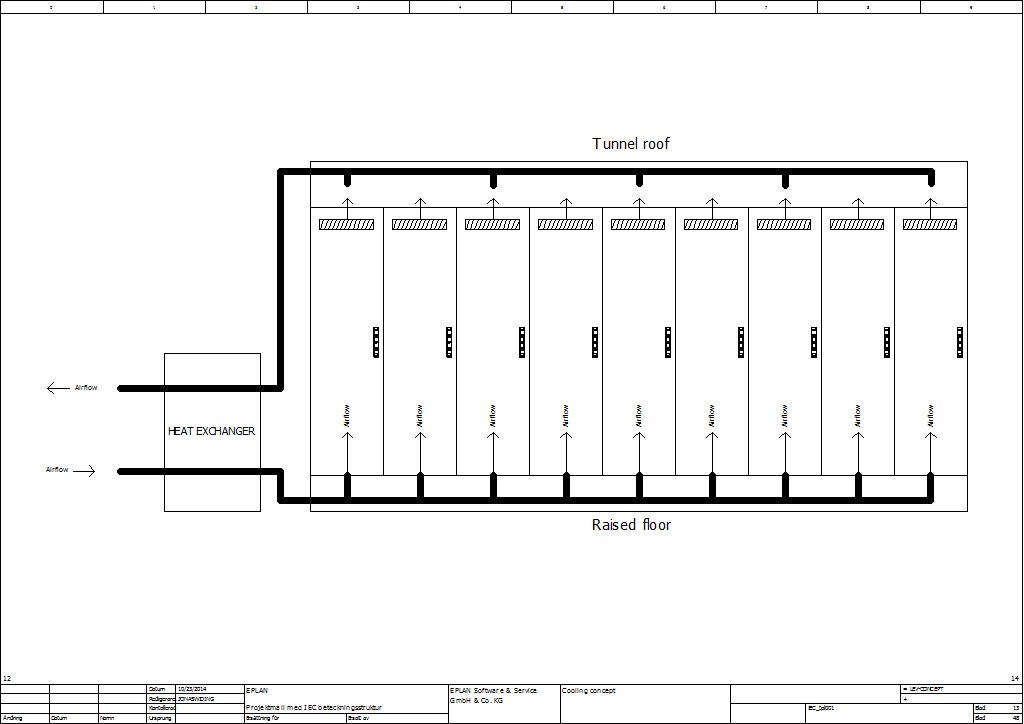 ESS-0017175 ACCSYS Standardization document
Water distribution (WP16)
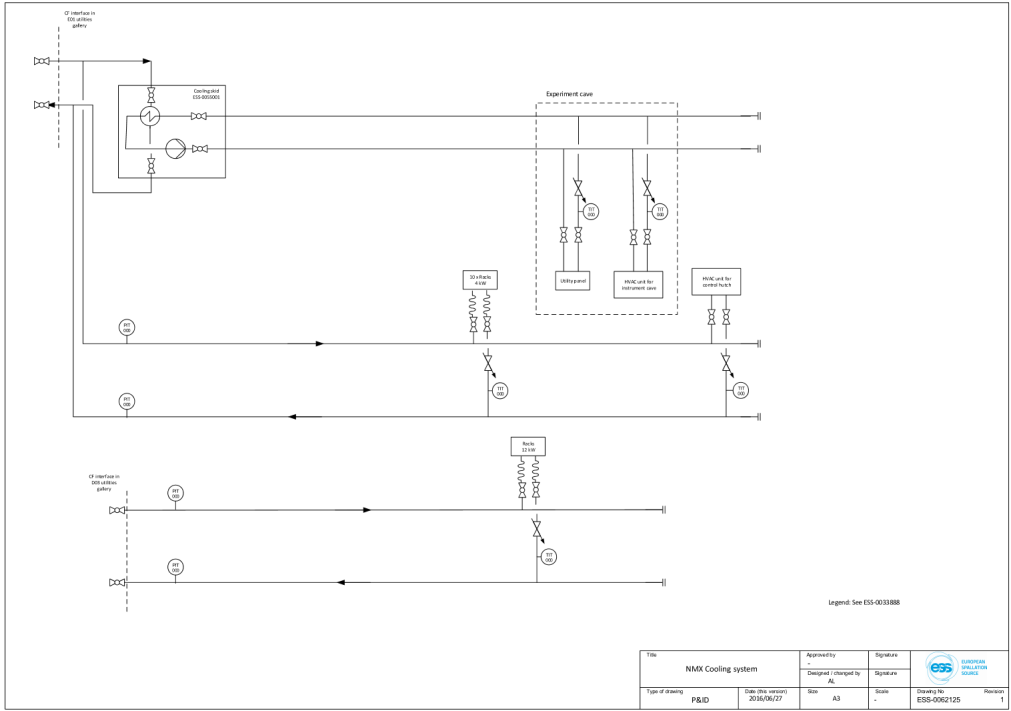 DRAFT
DRAFT
Control hutch
Adherence to national standards to be assessed
BFS  http://www.boverket.se/en/start-in-english/
National board of housing, building …

AFS https://www.av.se/en/ 
Swedish work environment authority 
(also in english!)

BFS 2011:26 section 5 ( Safety in case of fire)
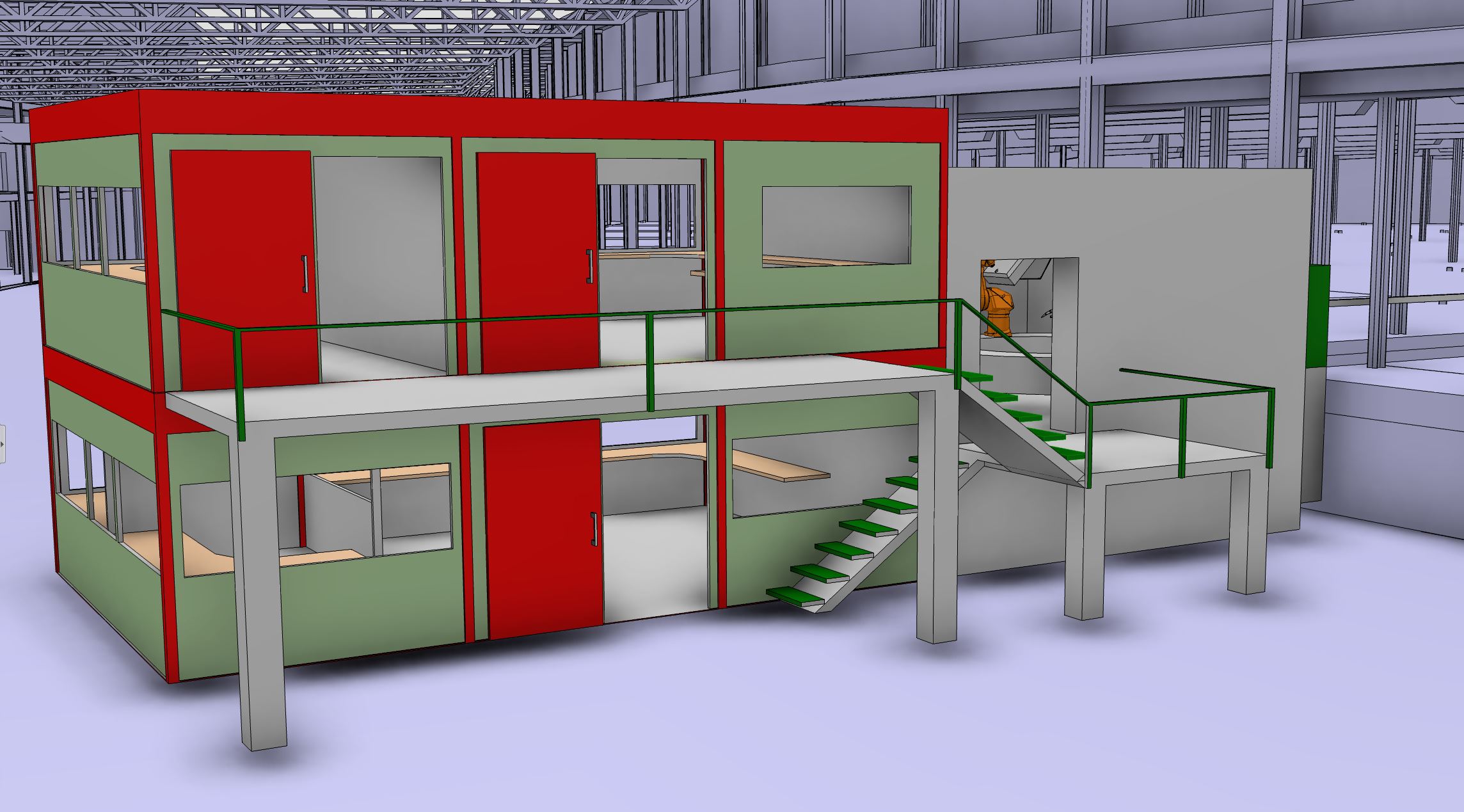 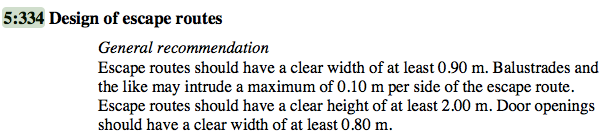 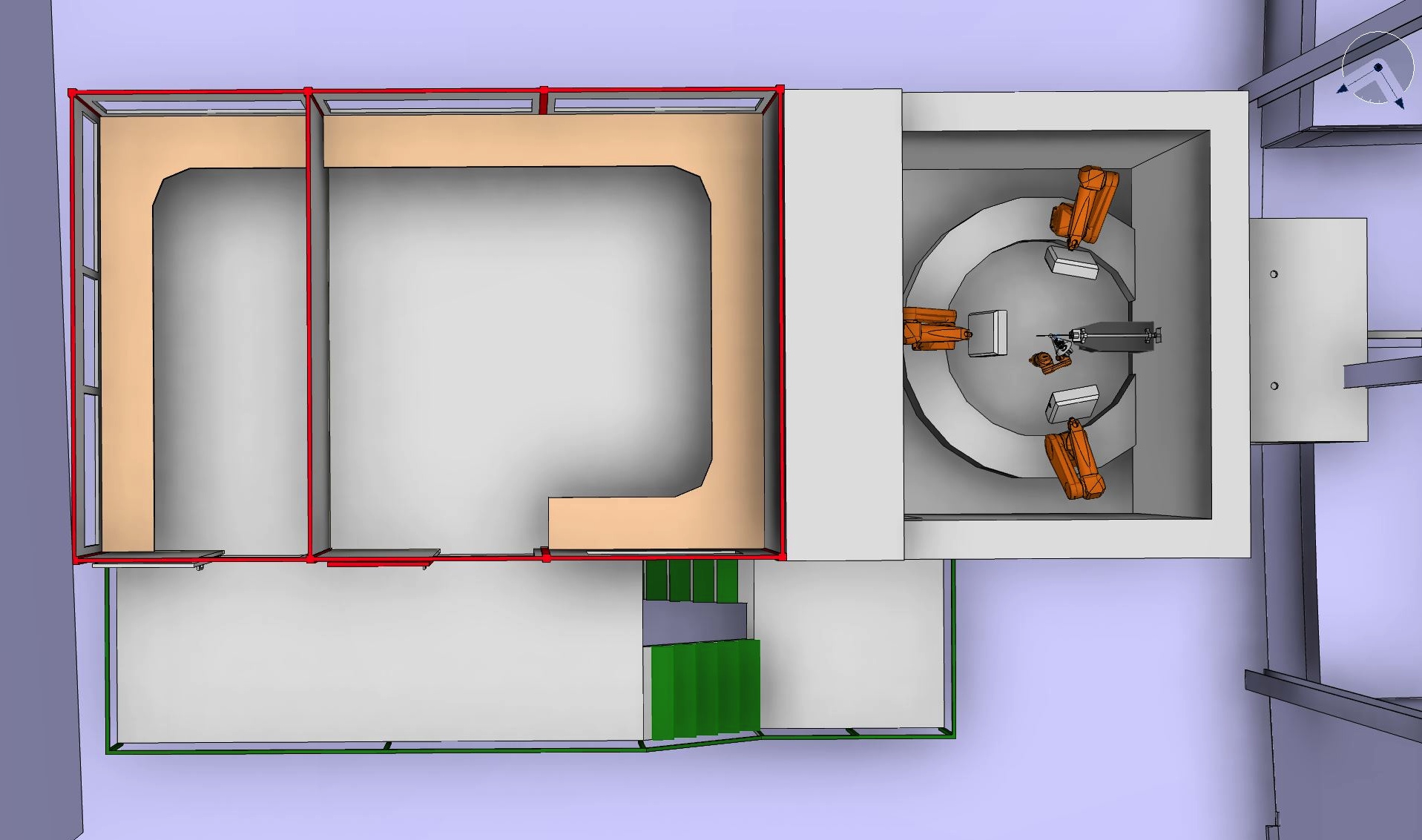 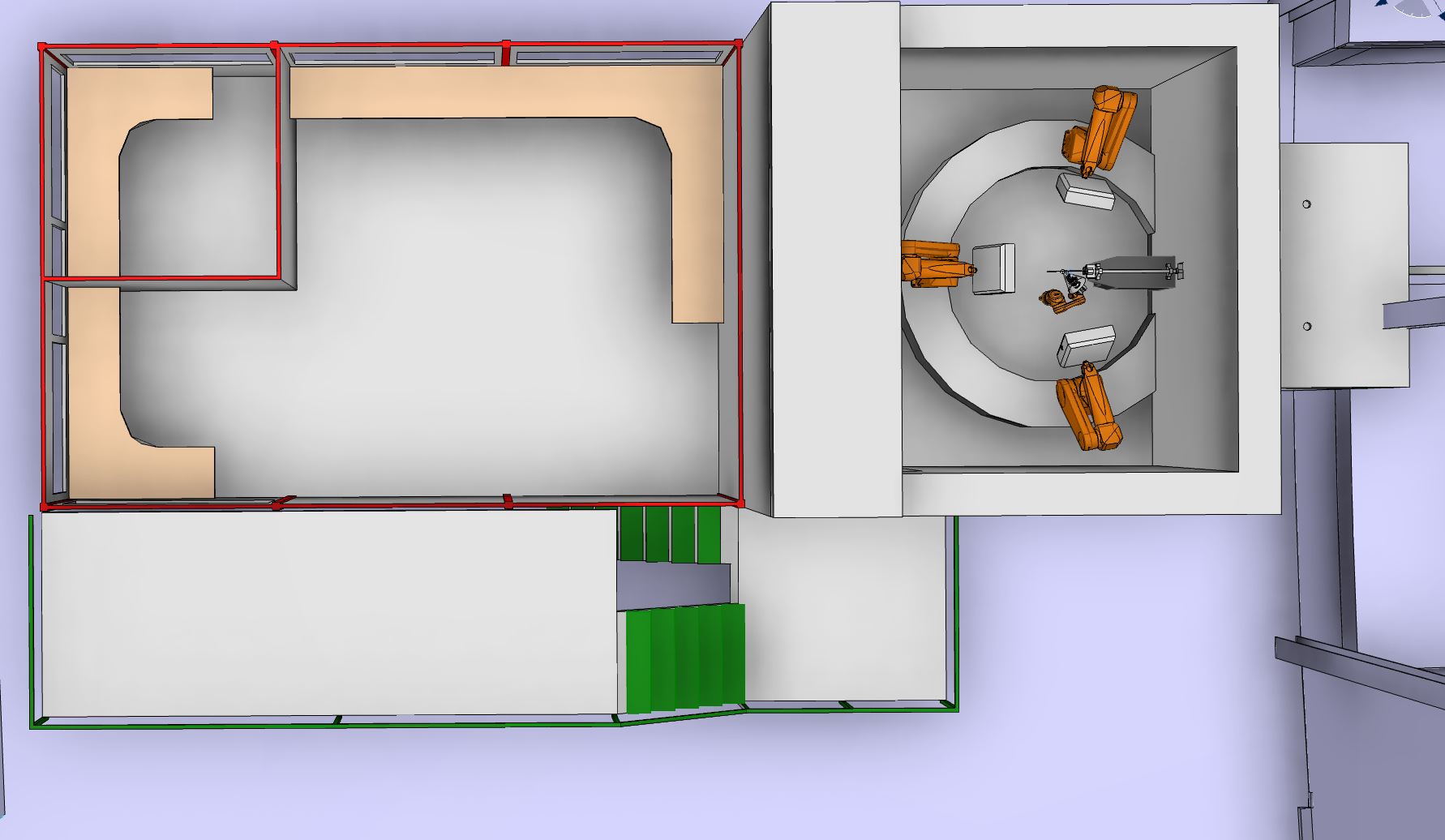 Technical area
Sample preparation area
Control Hutch
45
45
45
[Speaker Notes: For instance:
3:3113 Work premises
The room height of workrooms shall be not less than 2.40 m. In restricted sections
of rooms, these room heights may be lower. In sections of the room where
standing height is needed, the room height must not be less than 2.10 m under
horizontal sections of roofs or 1.90 m under sloping roofs.
In educational premises and other premises intended for a large number of
people, the room height shall be not less than 2.70 m.
 General recommendation
Arbetsmiljöverket also issues rules on room heights in work premises.]
Most urgent interface definition
Question: What are the 3 main infrastructure issues currently hindering your design work (except bunker and extraction system!)
Thank you
47